NJEMAČKA I AUSTRIJA 2024.
Terenska nastava - nastavak
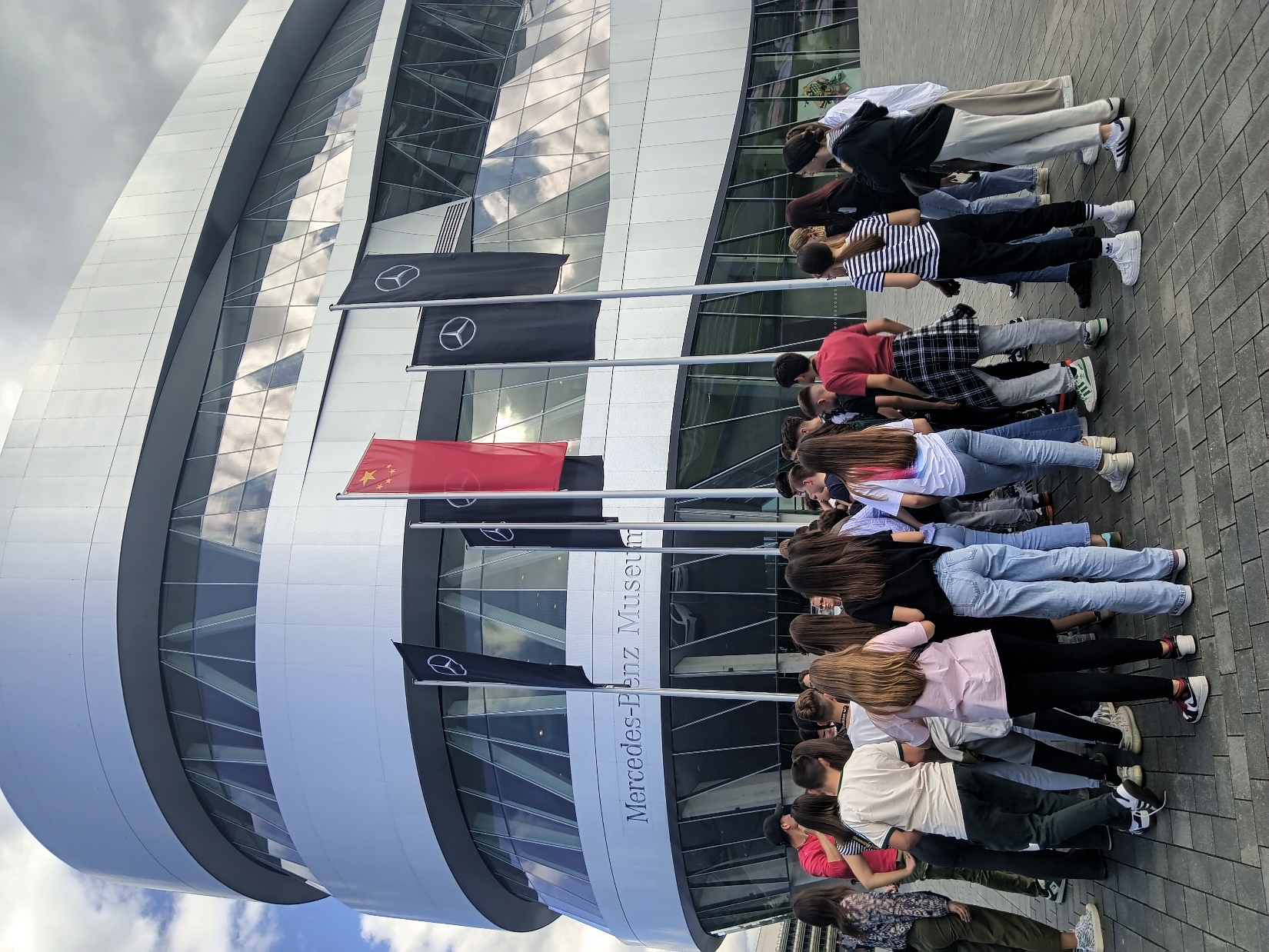 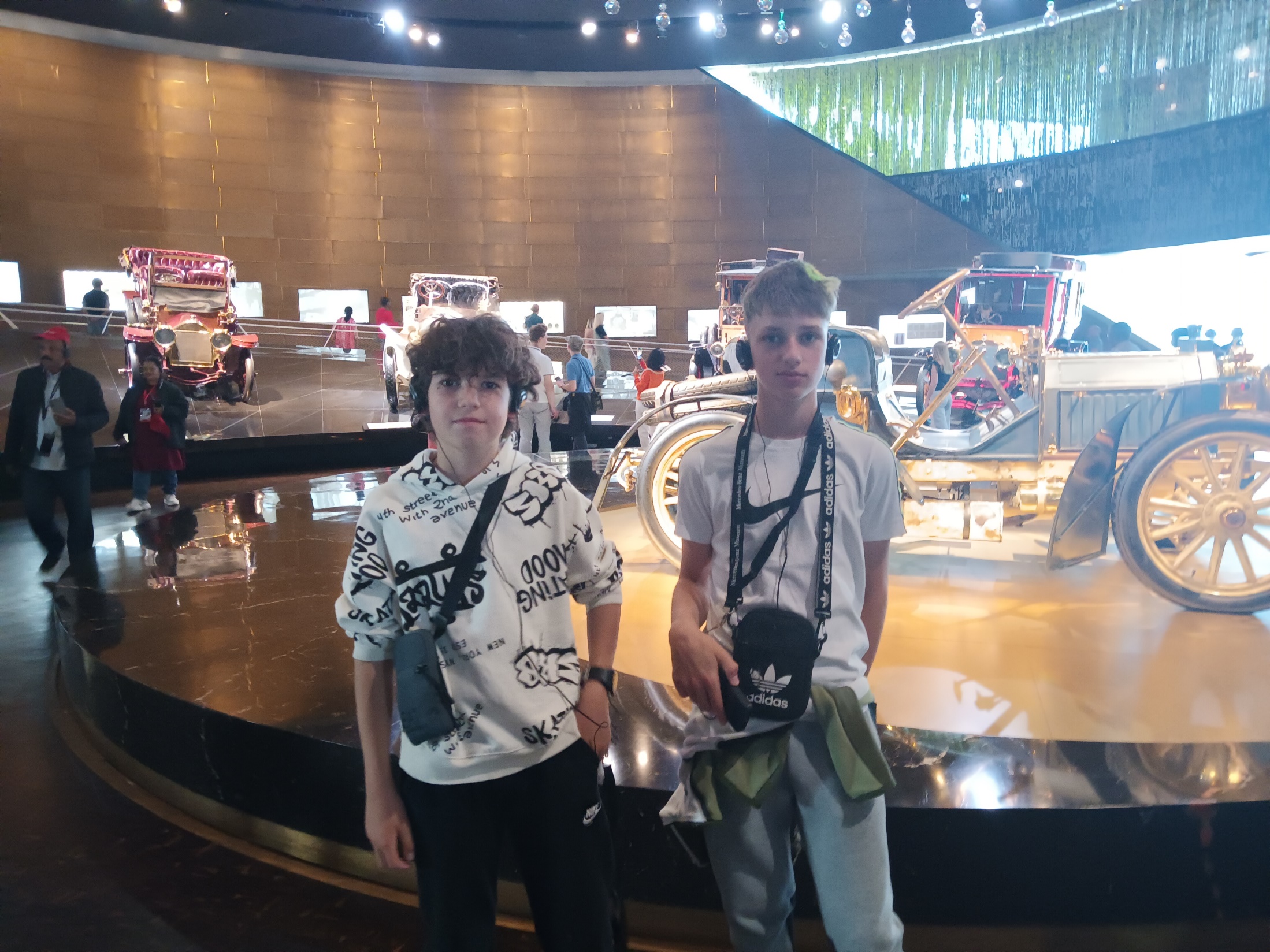 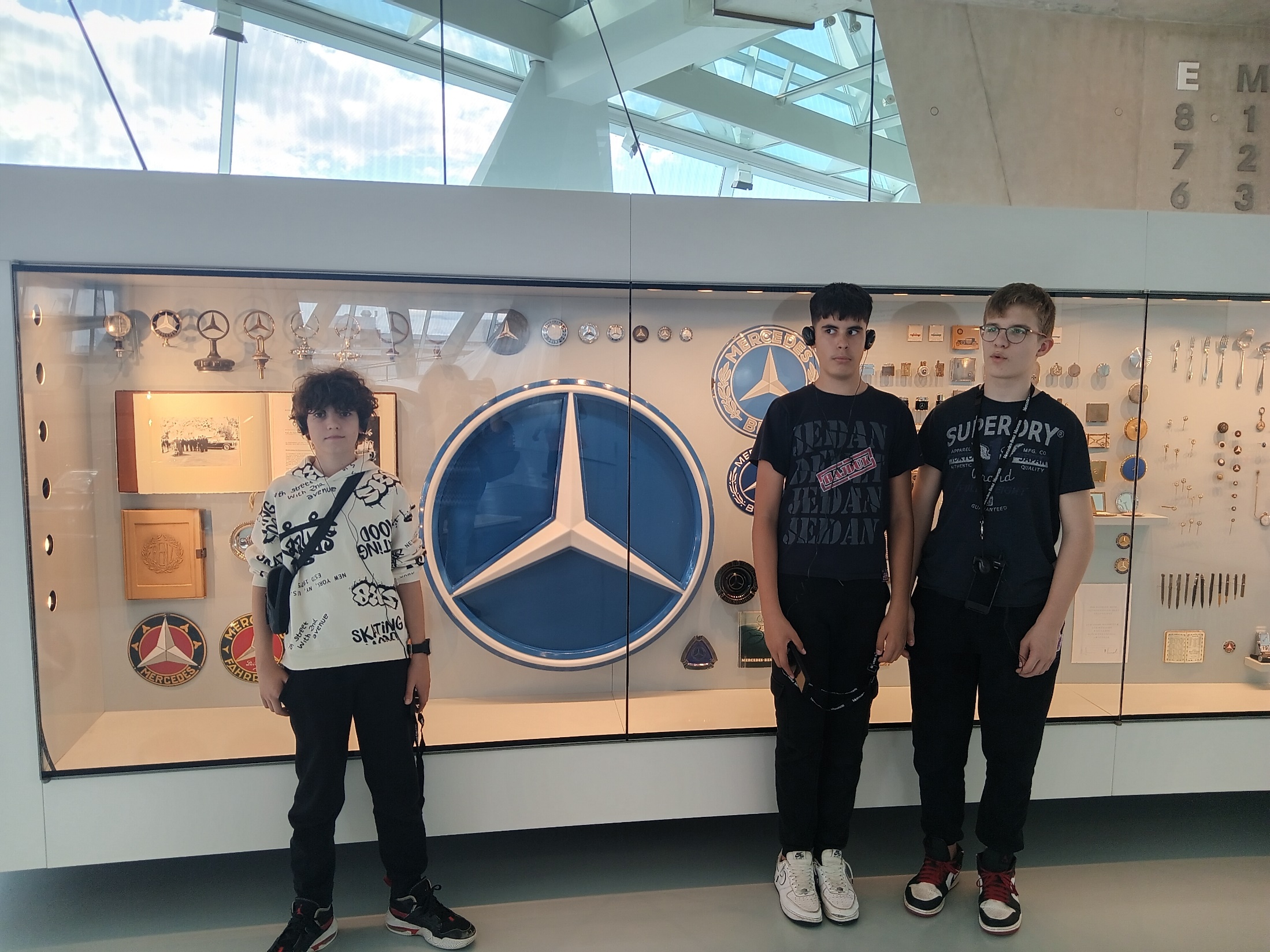 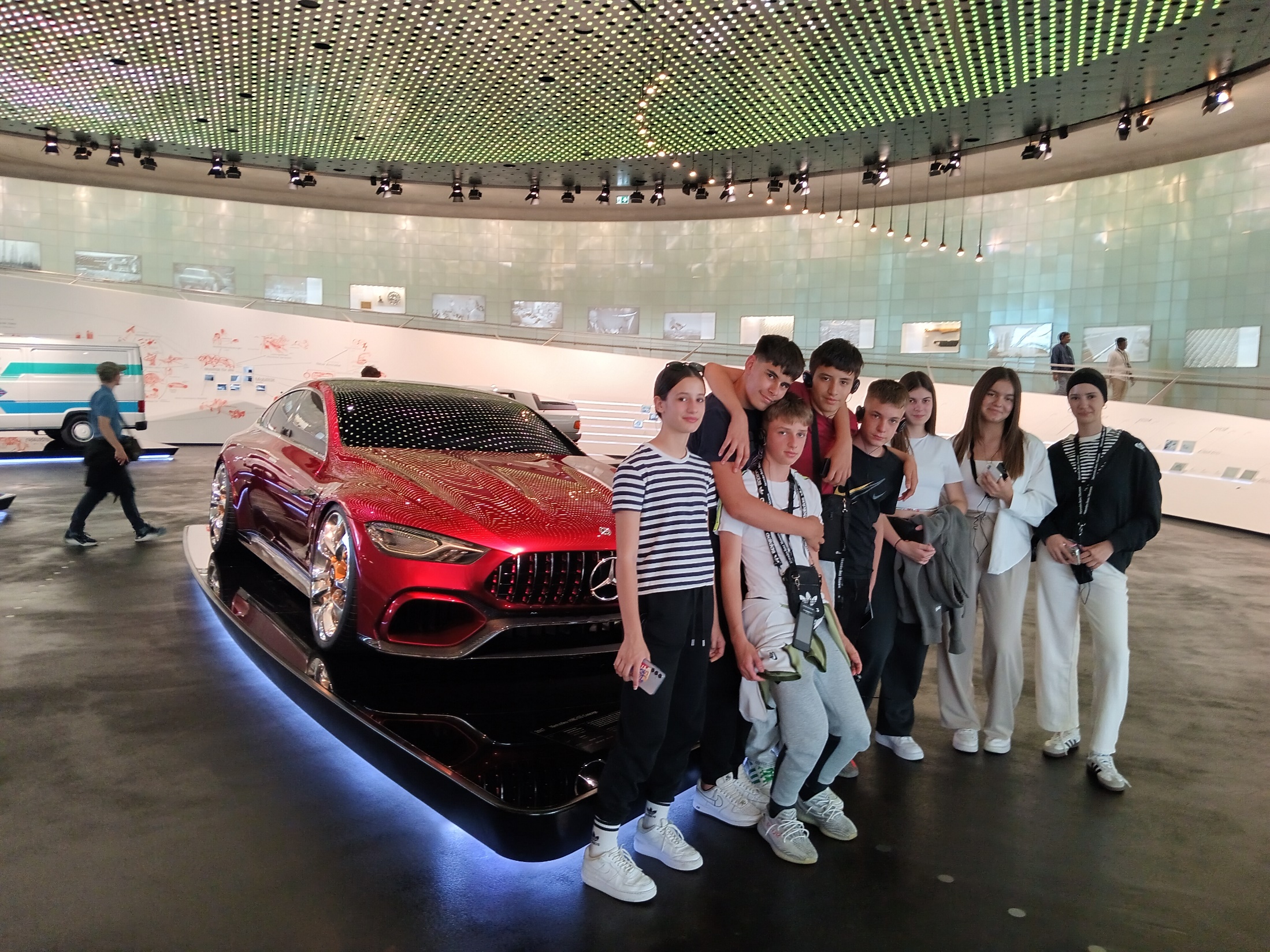 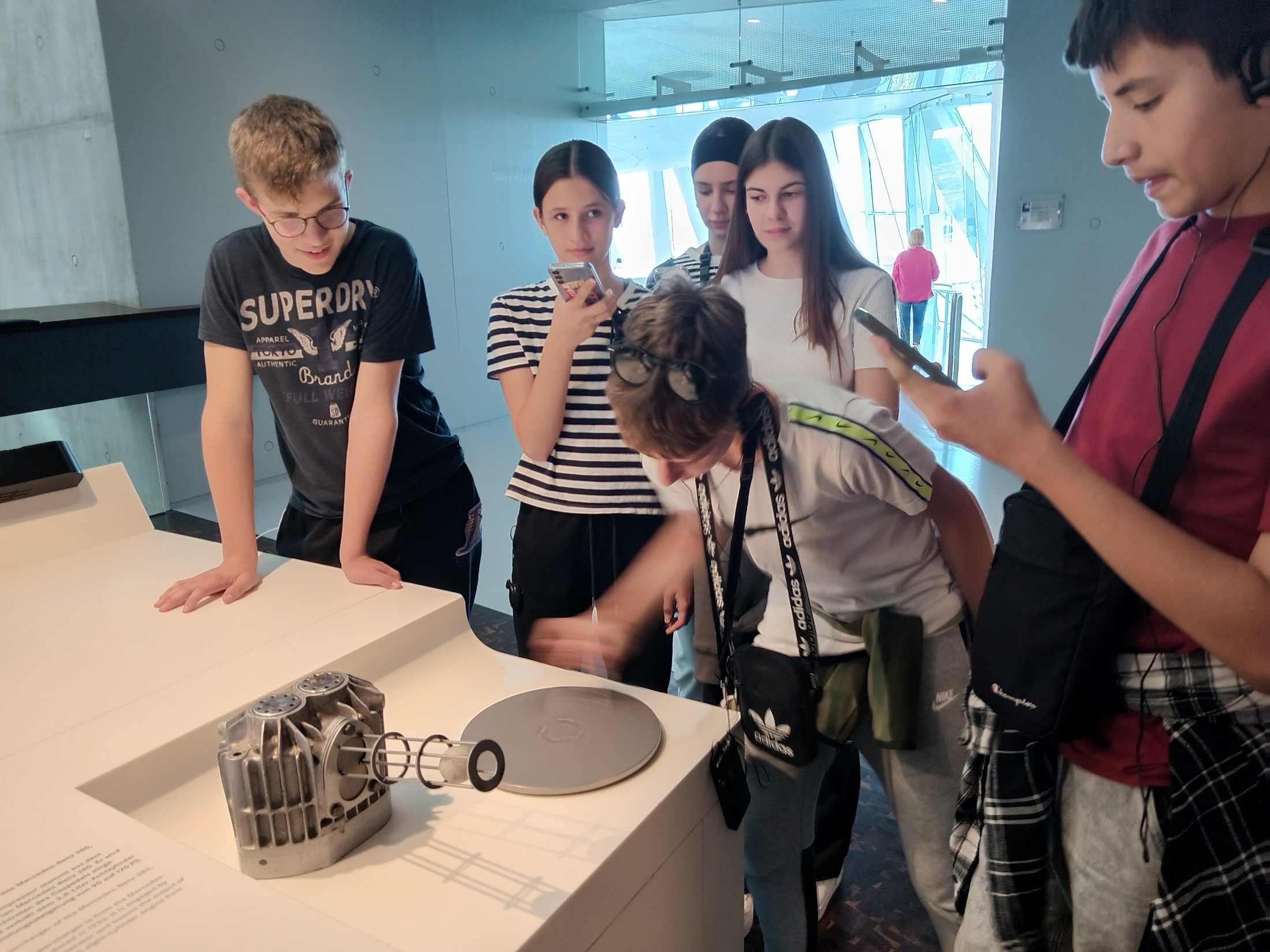 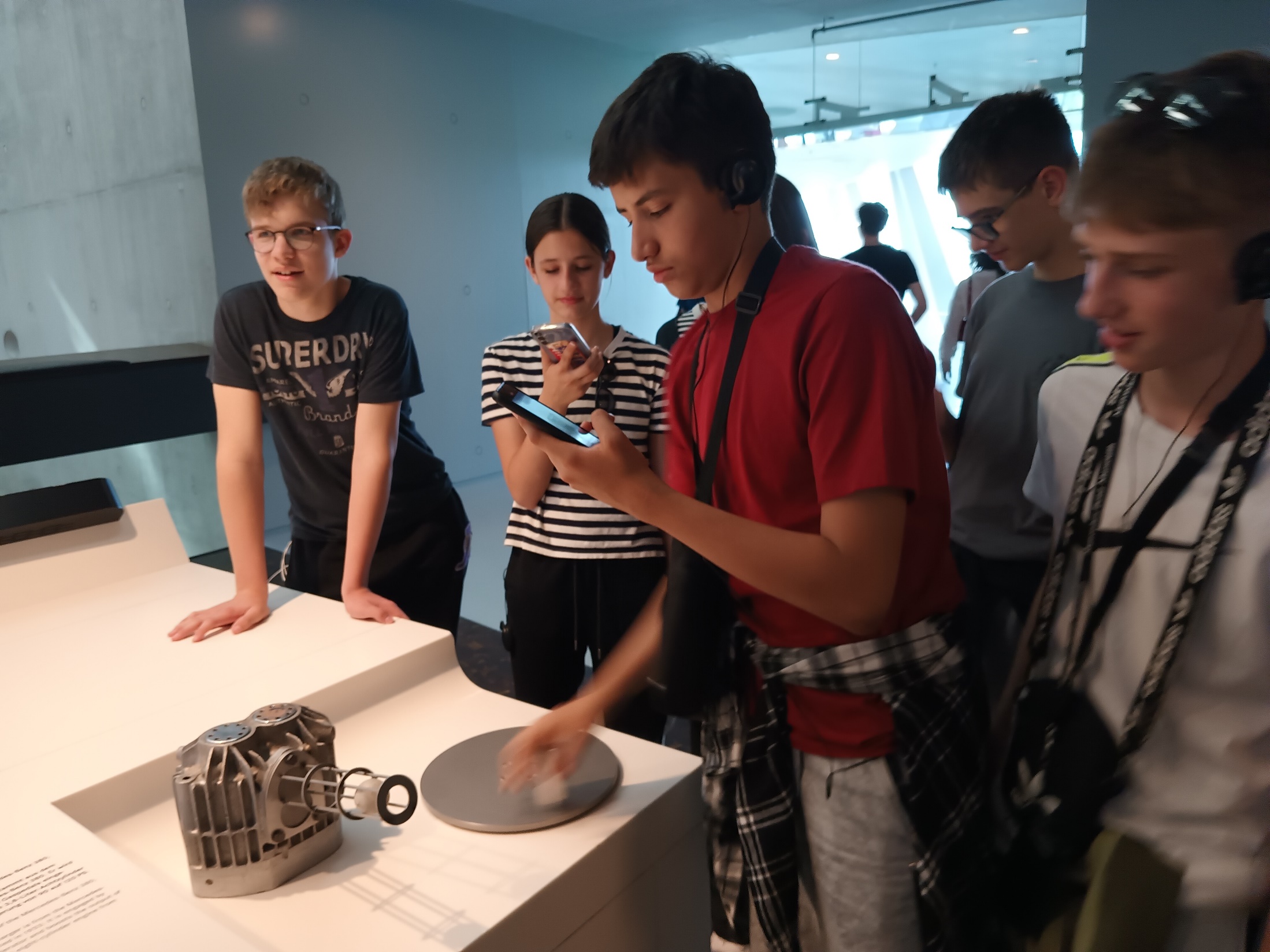 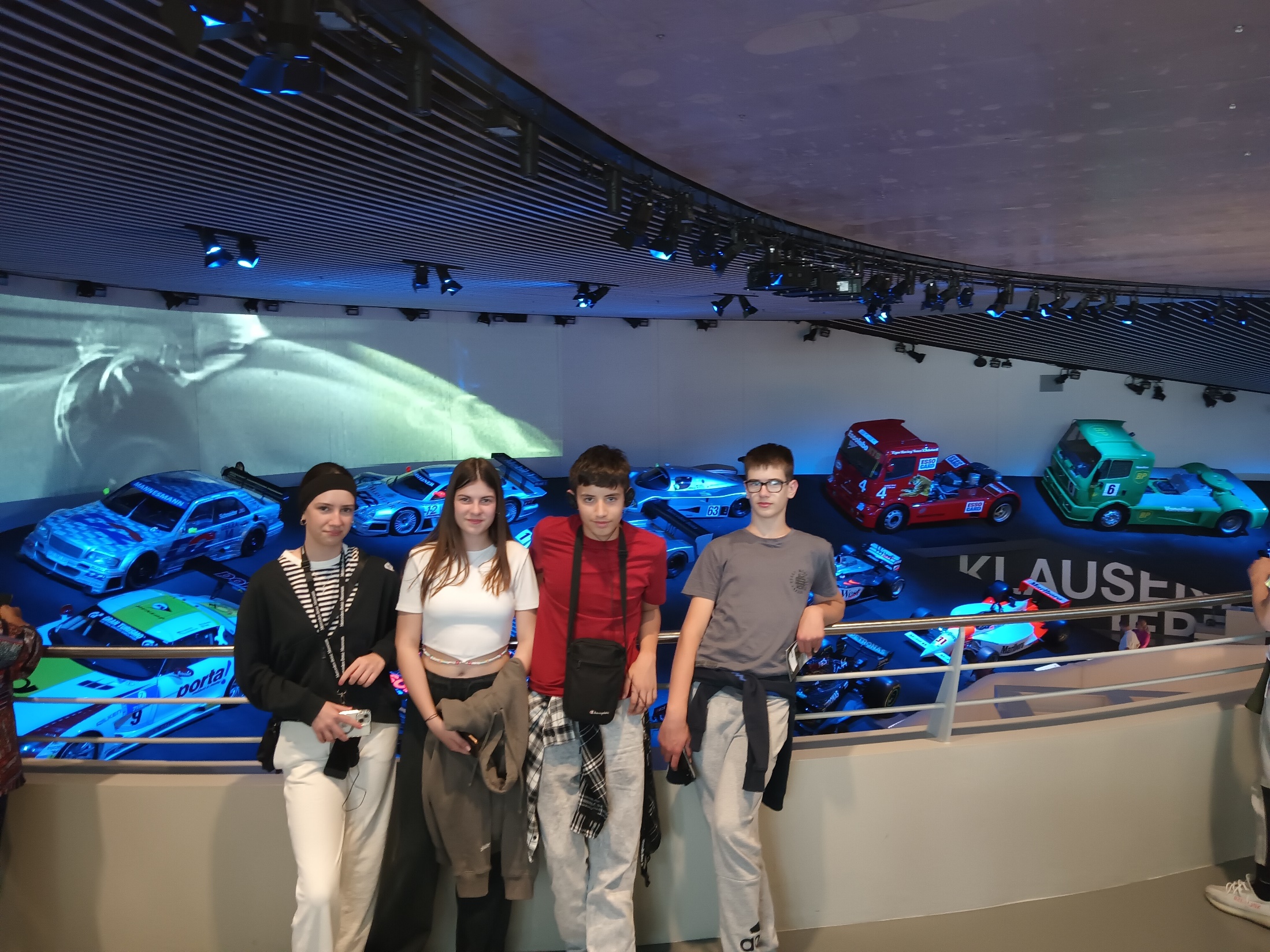 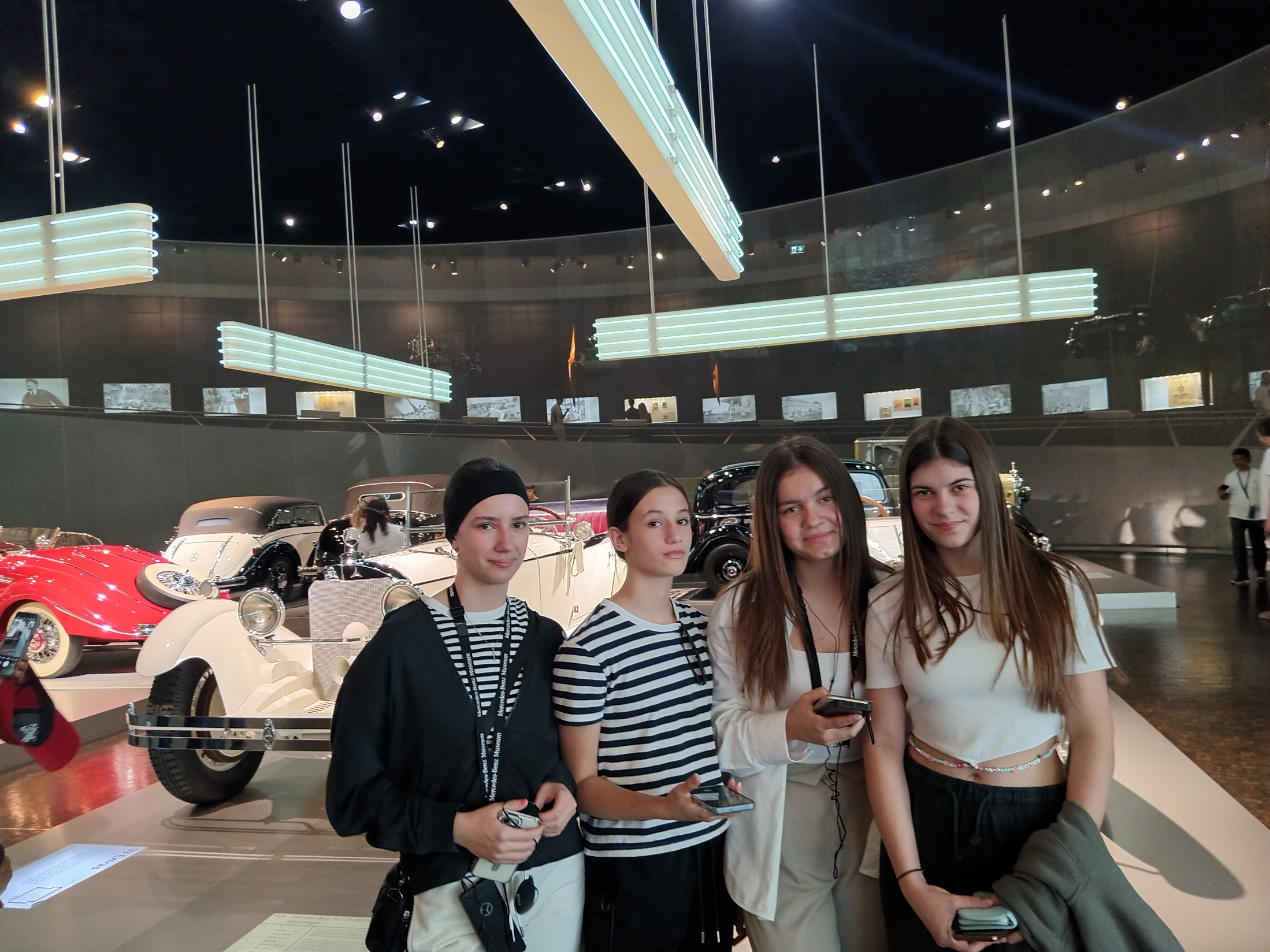 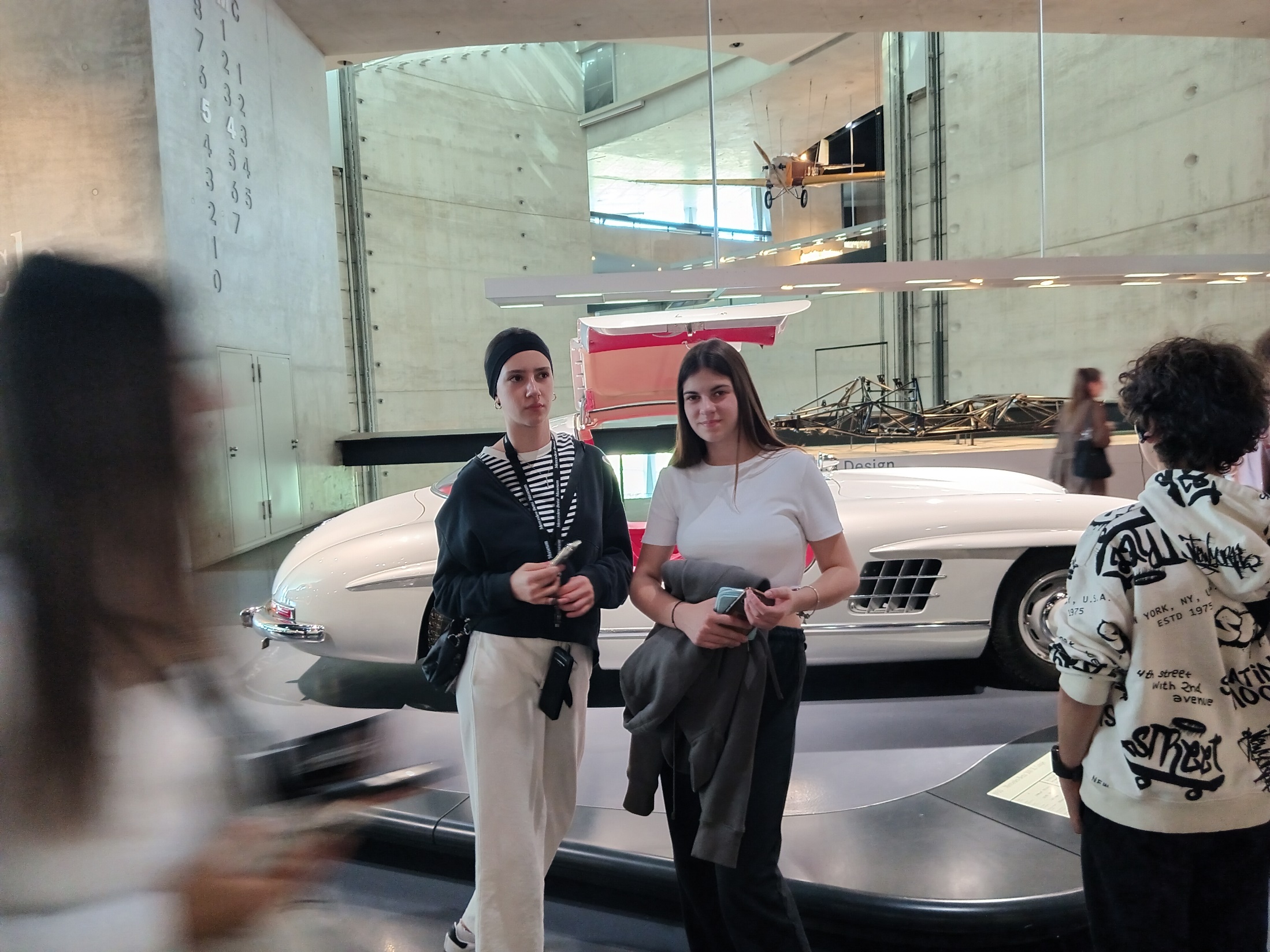 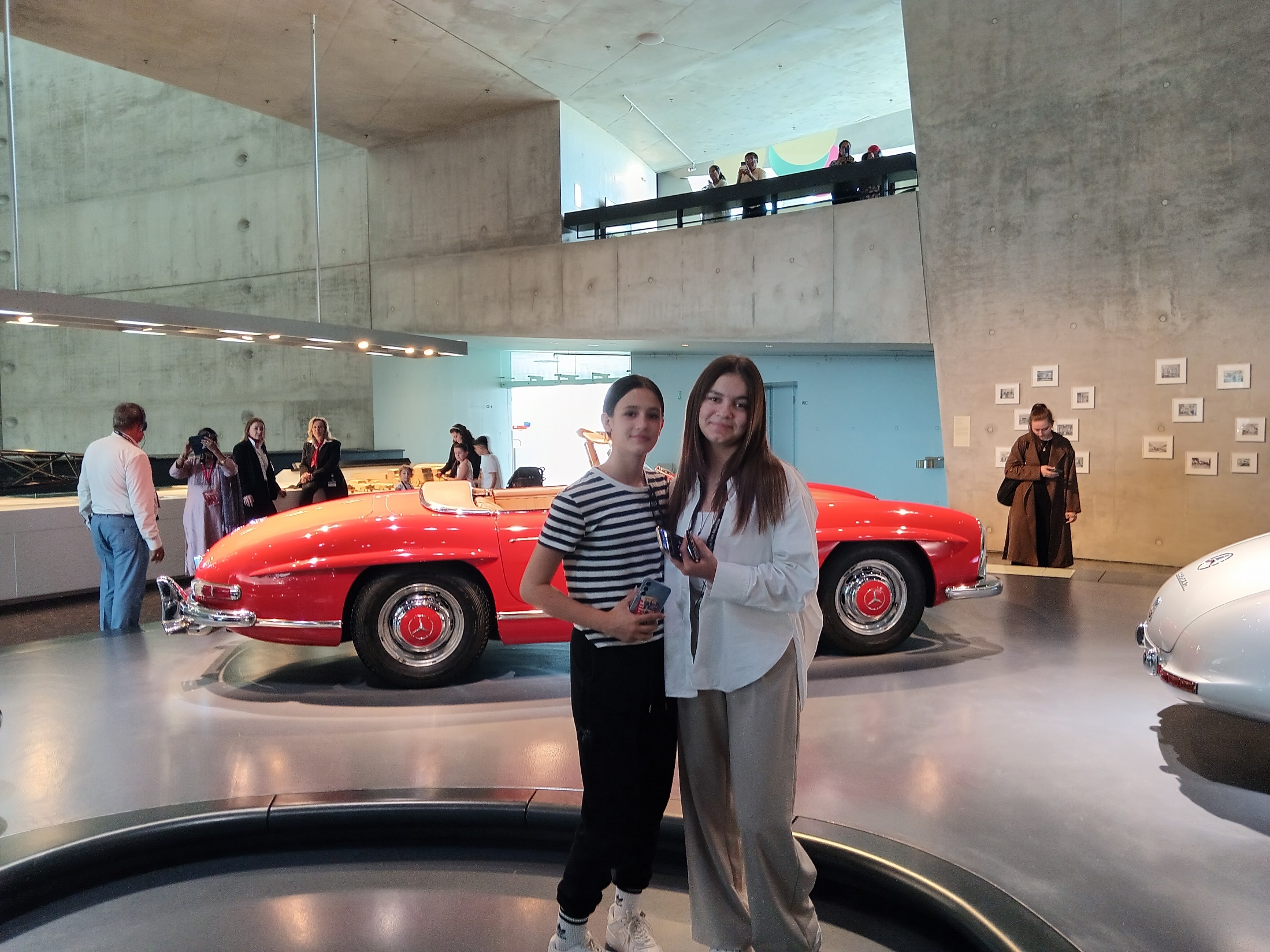 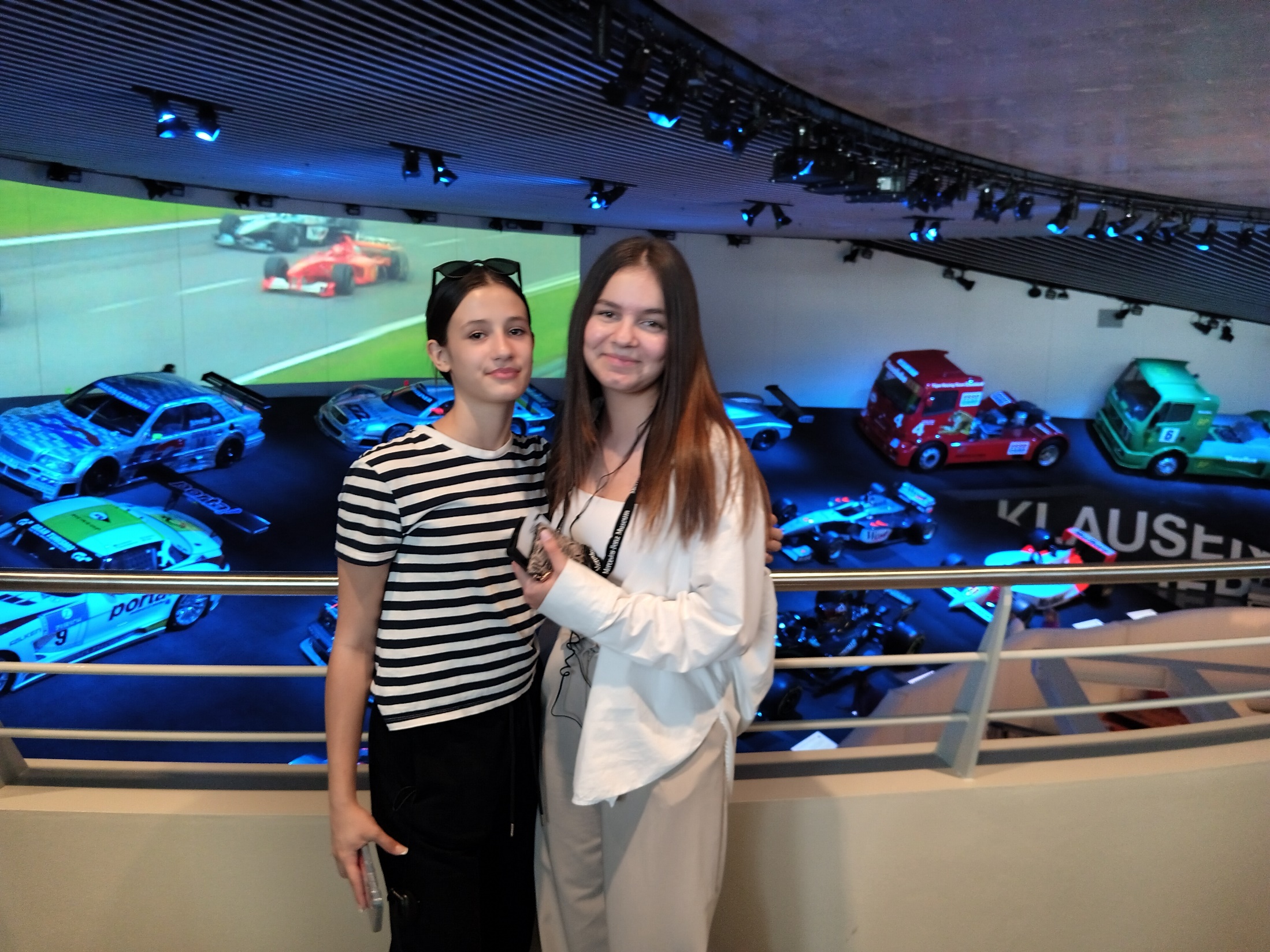 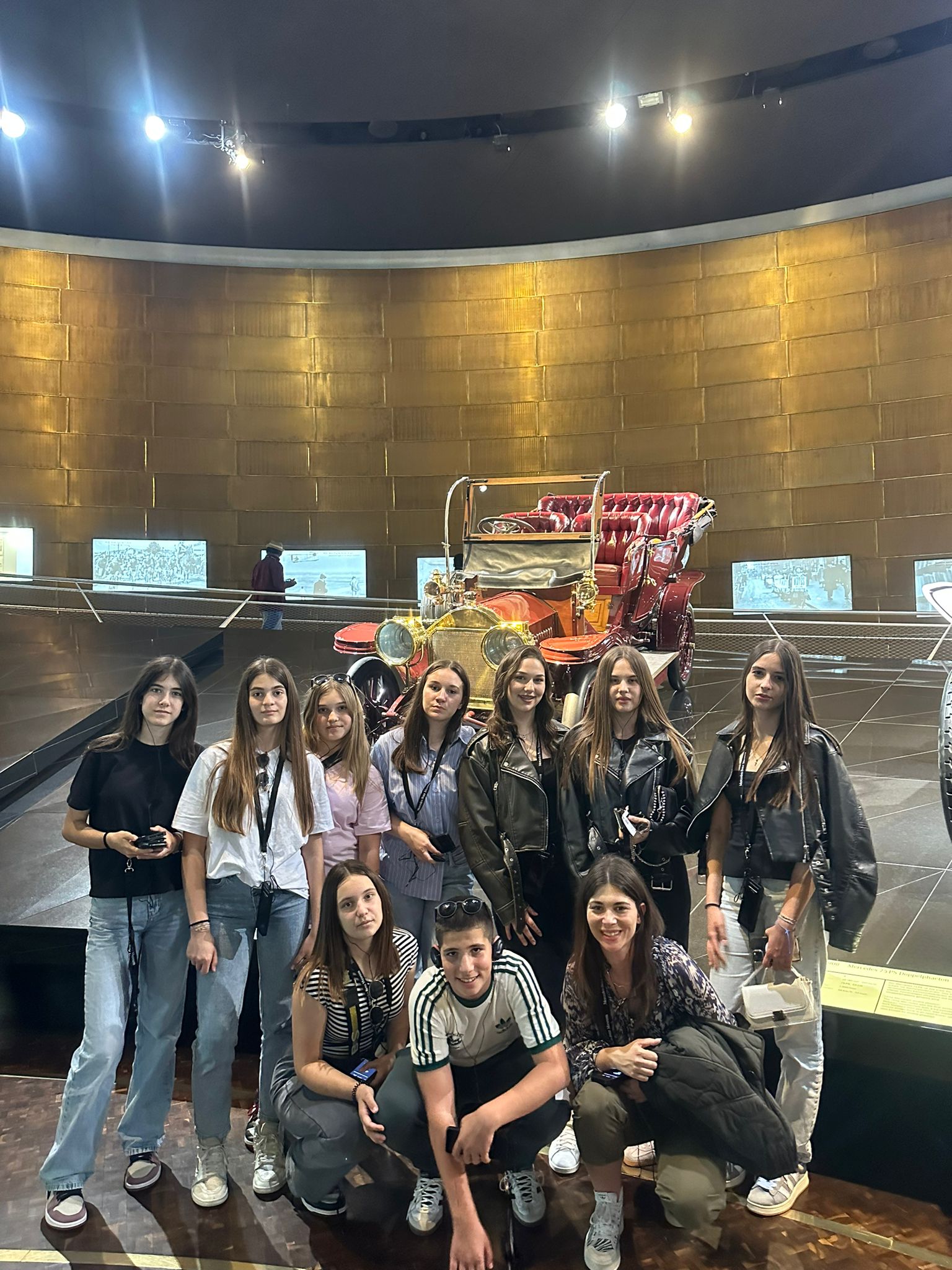 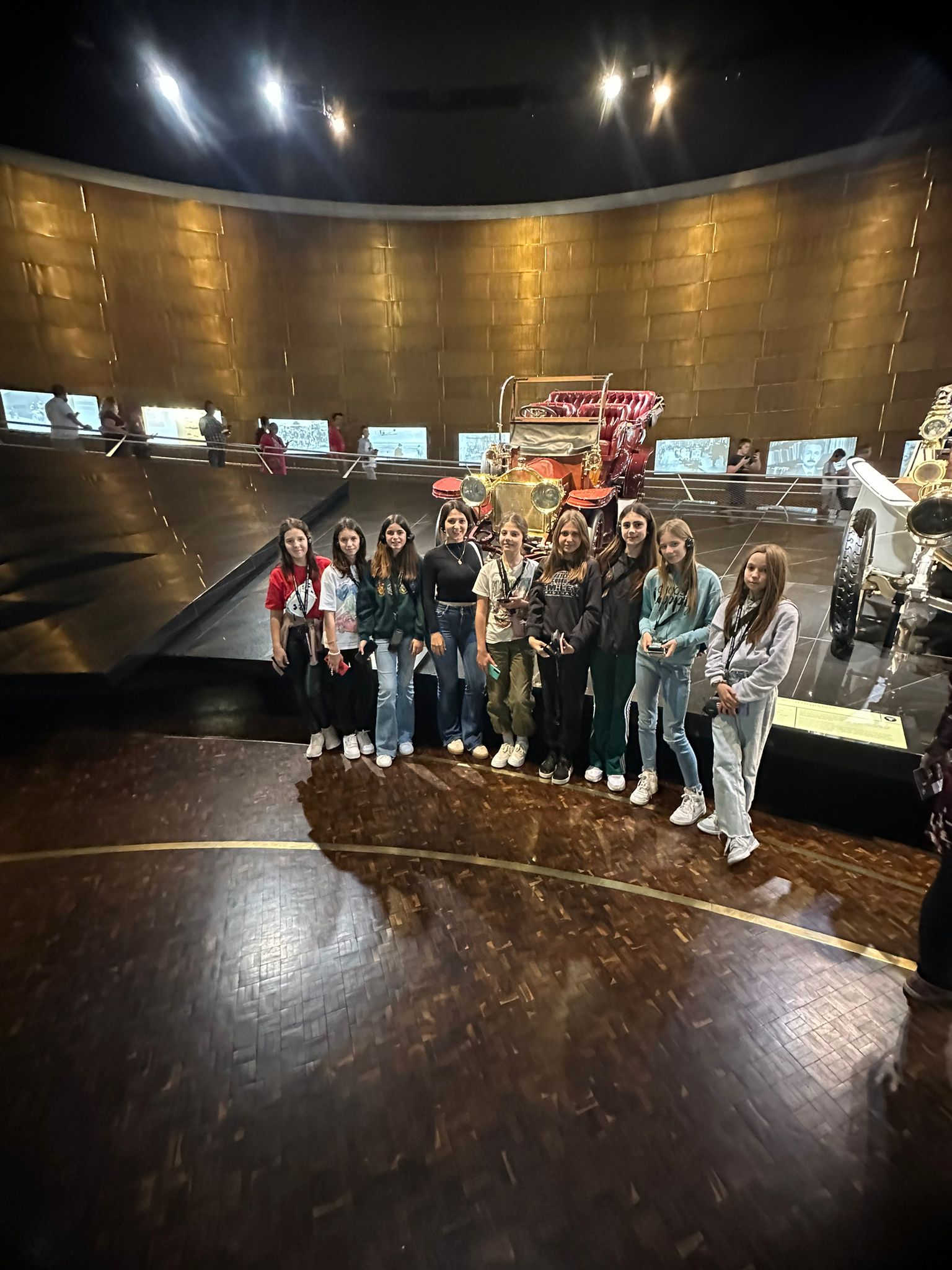 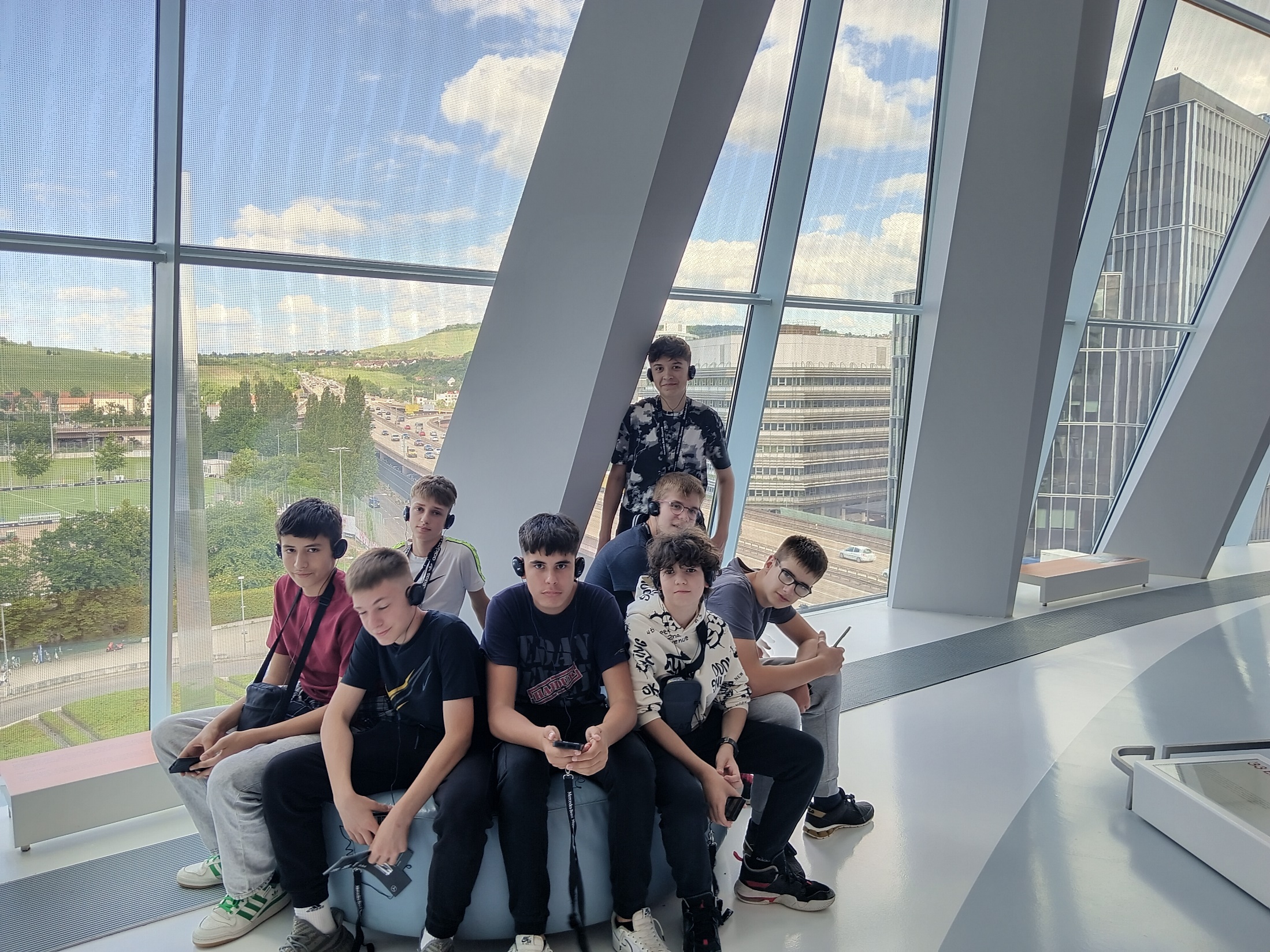 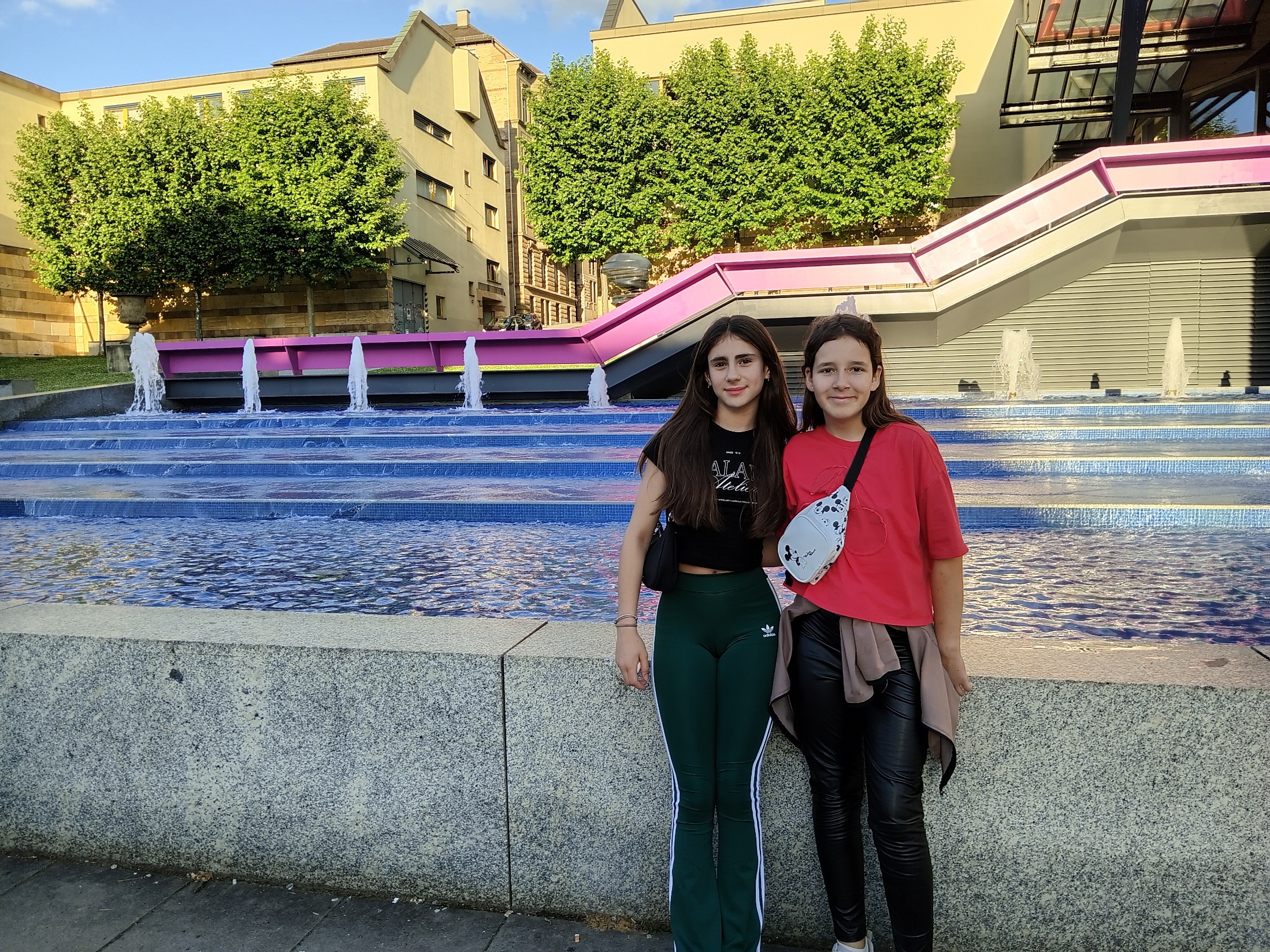 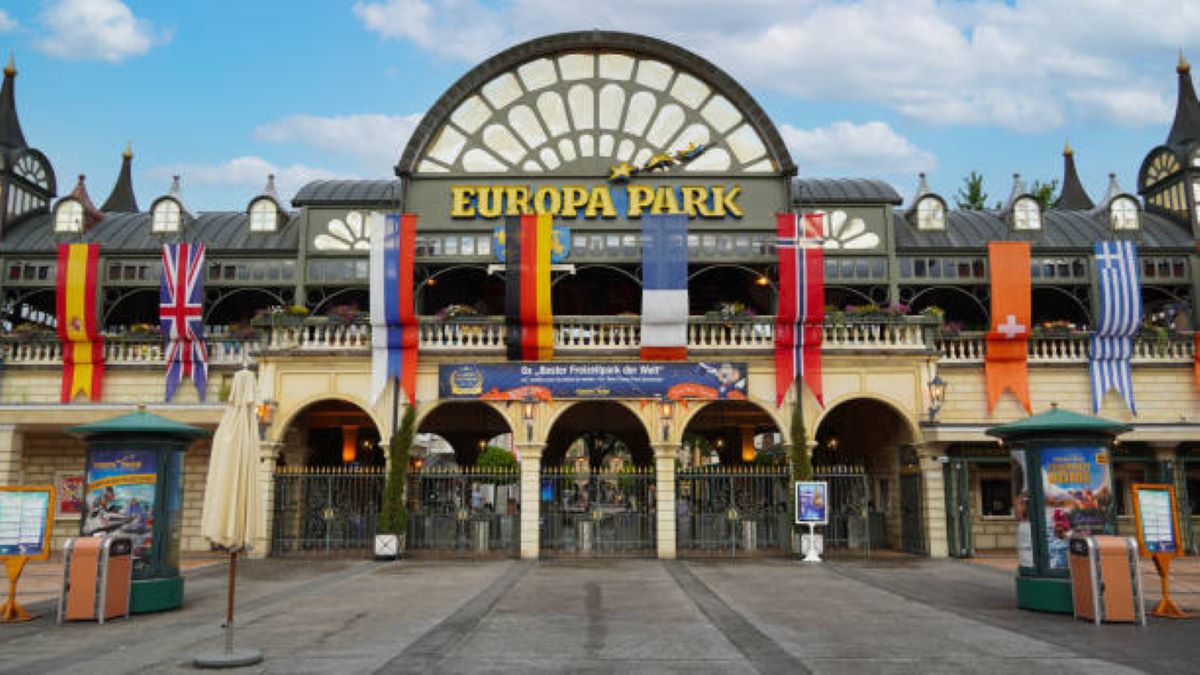 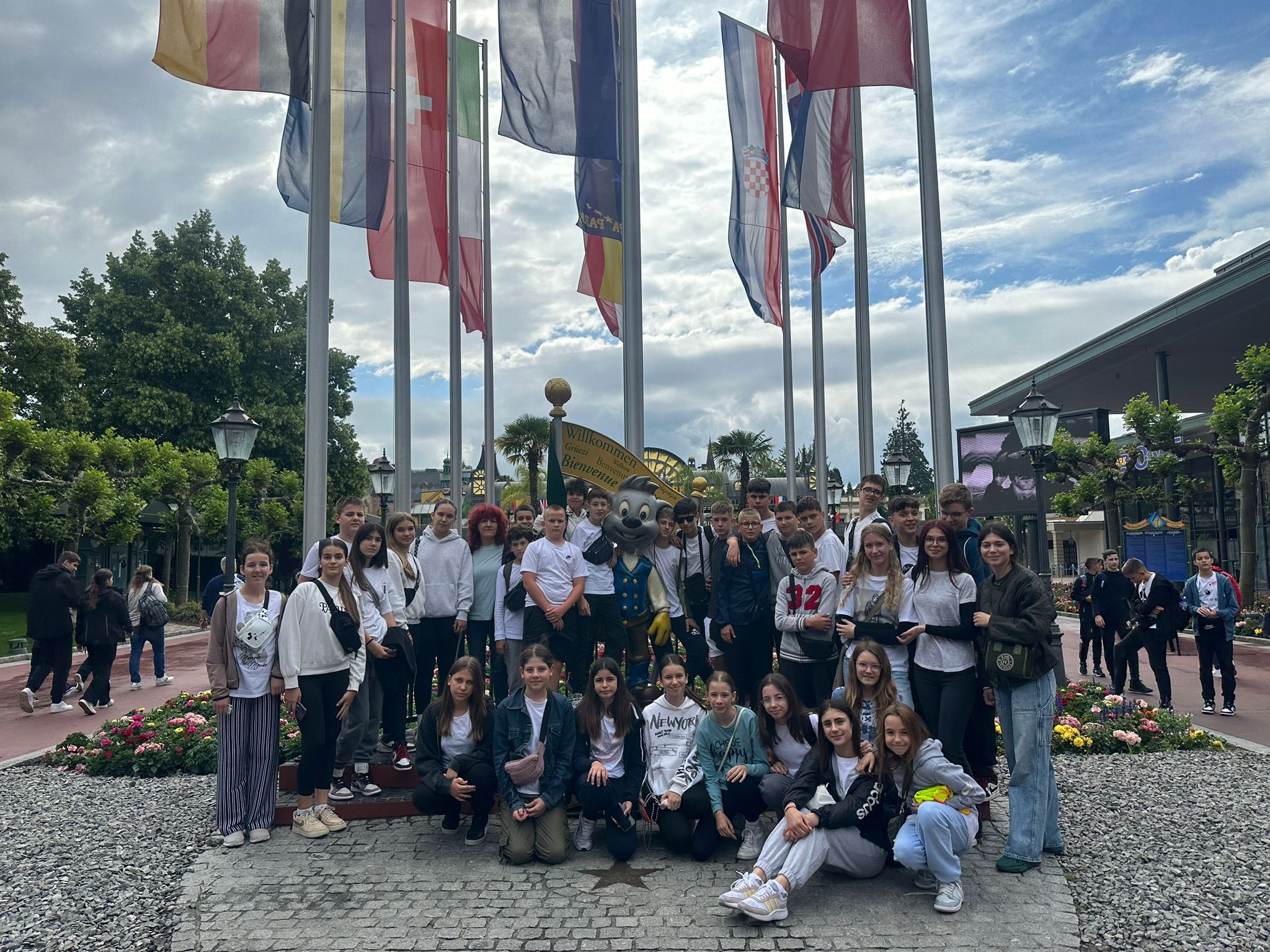 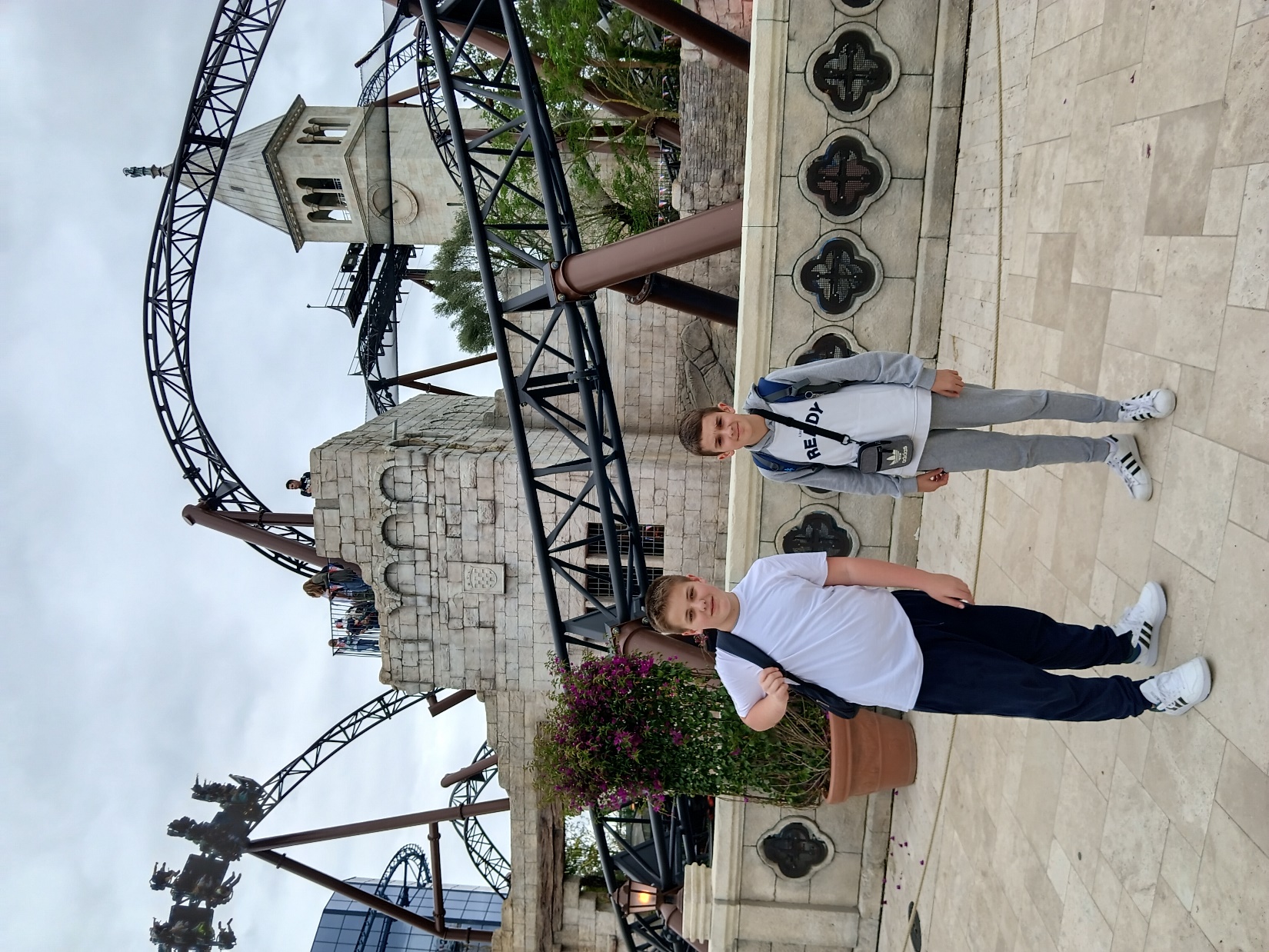 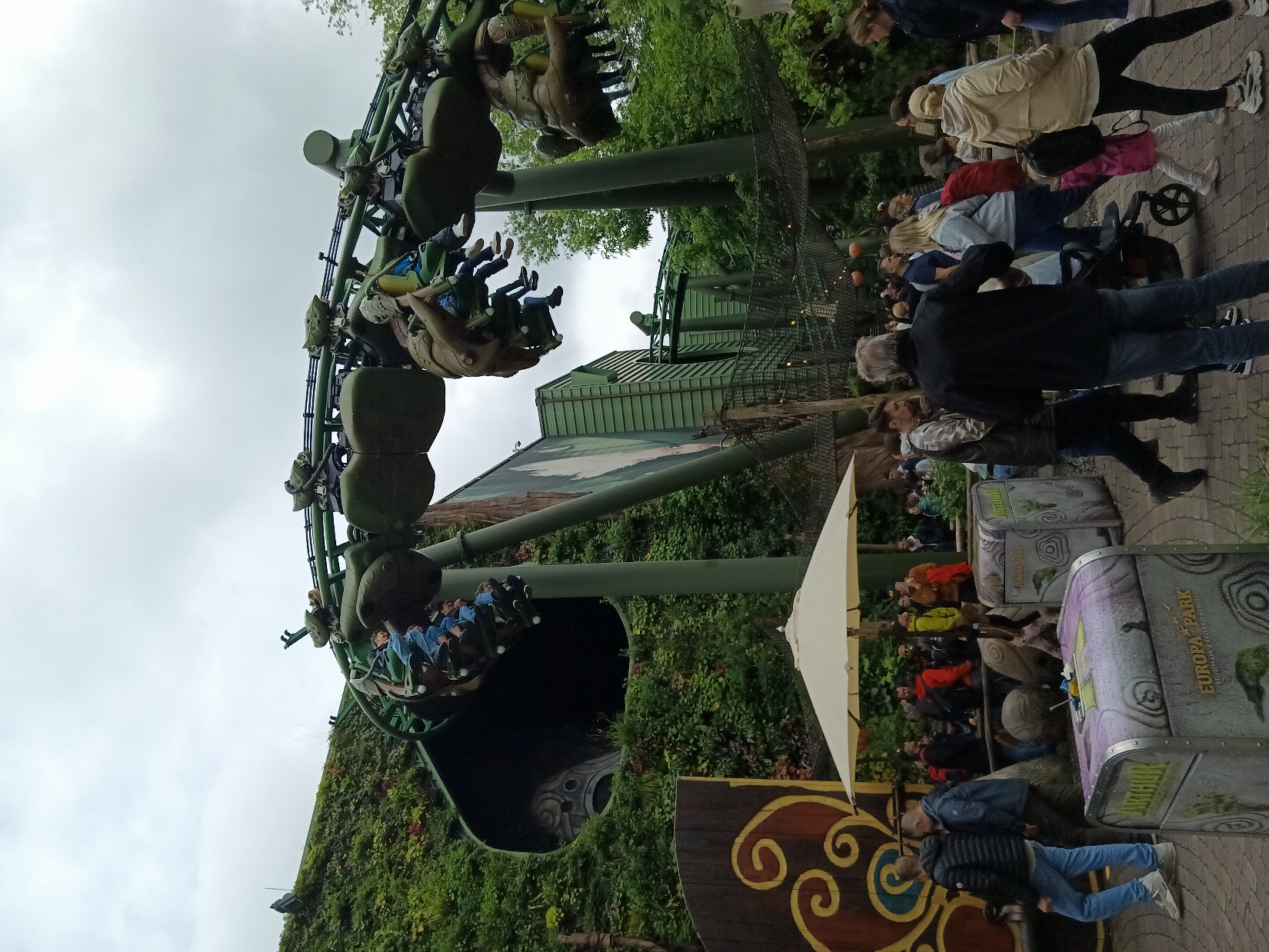 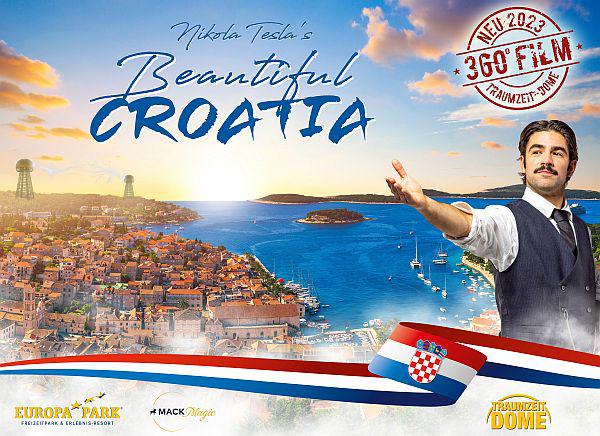 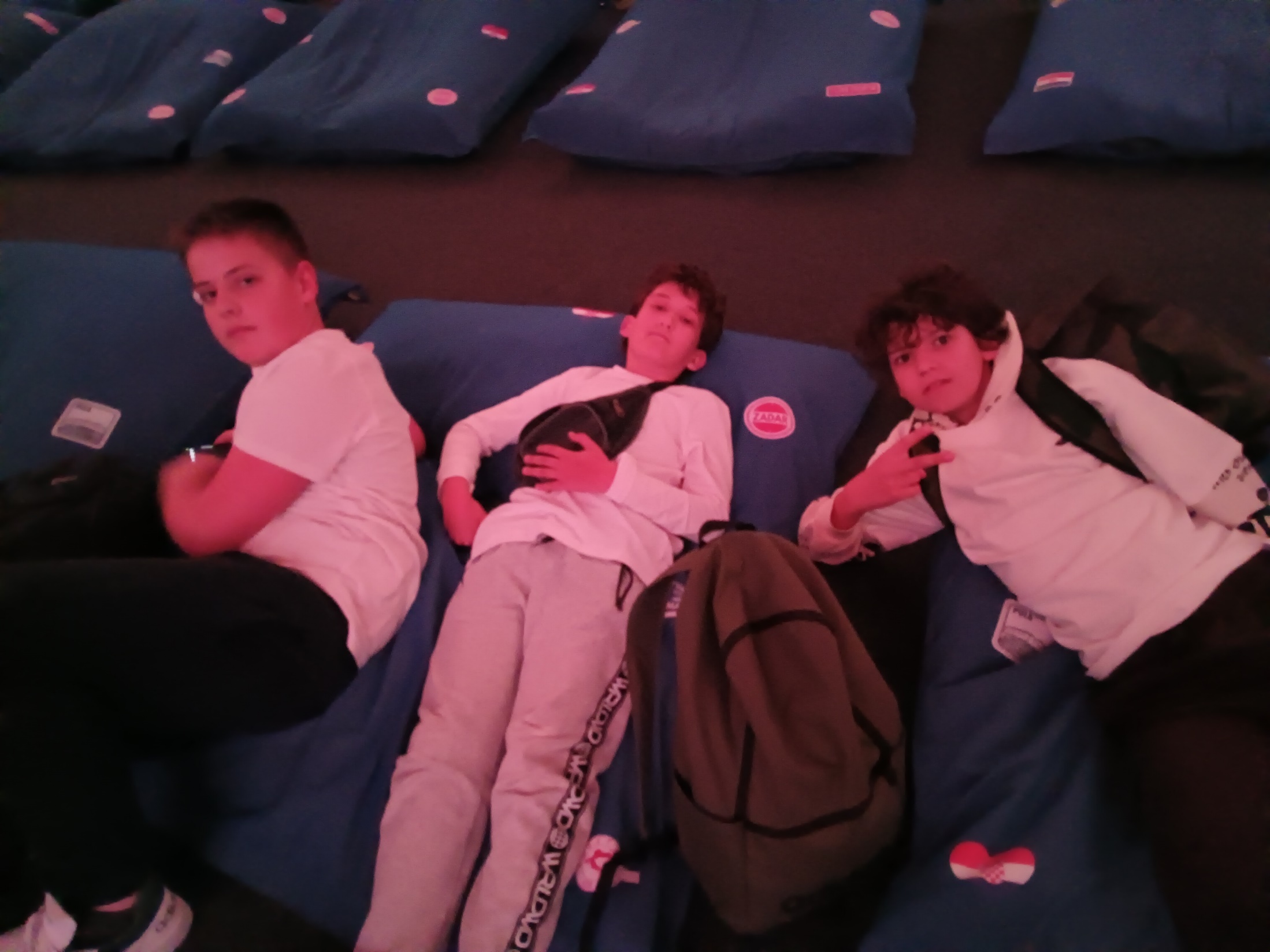 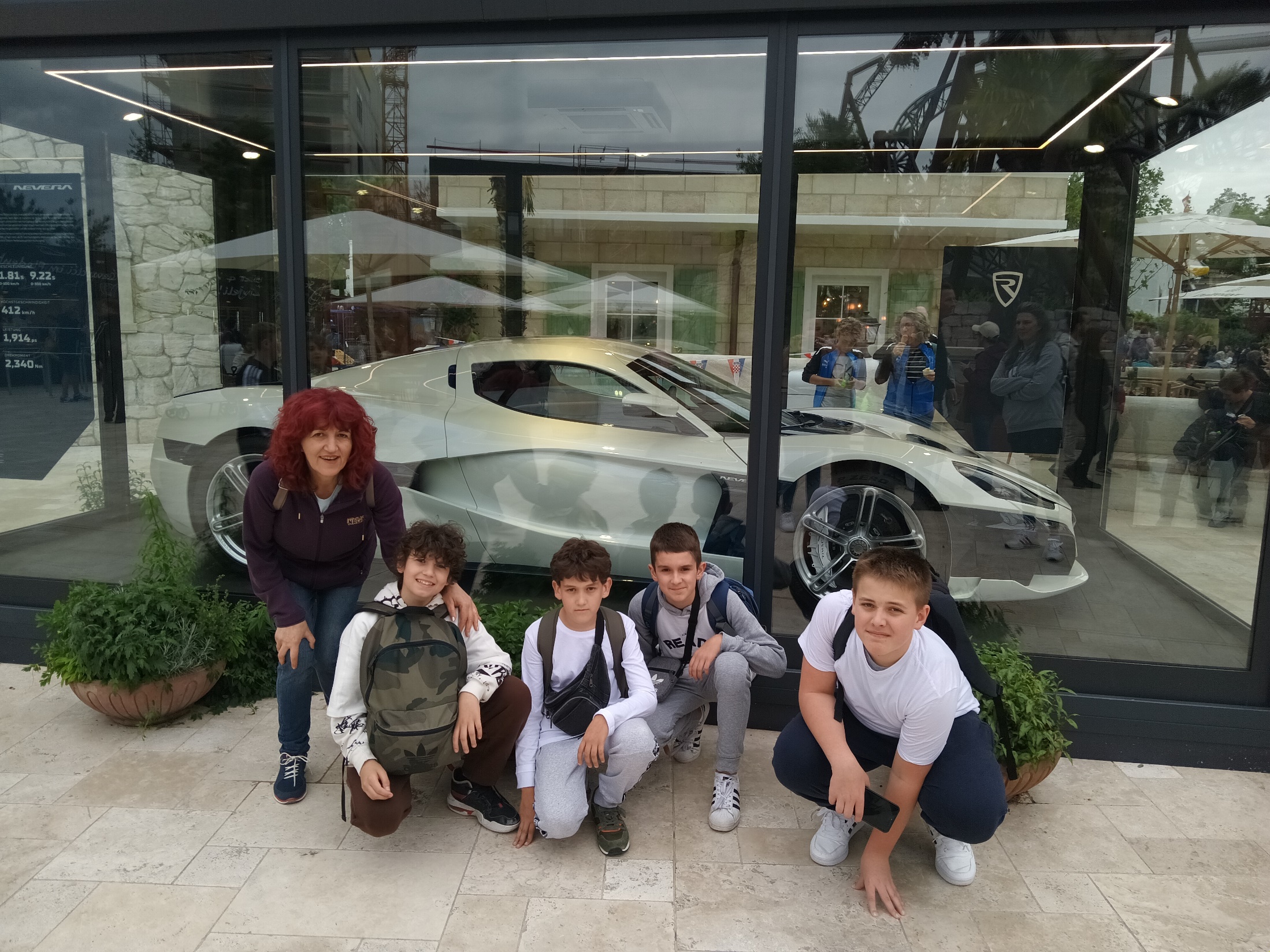 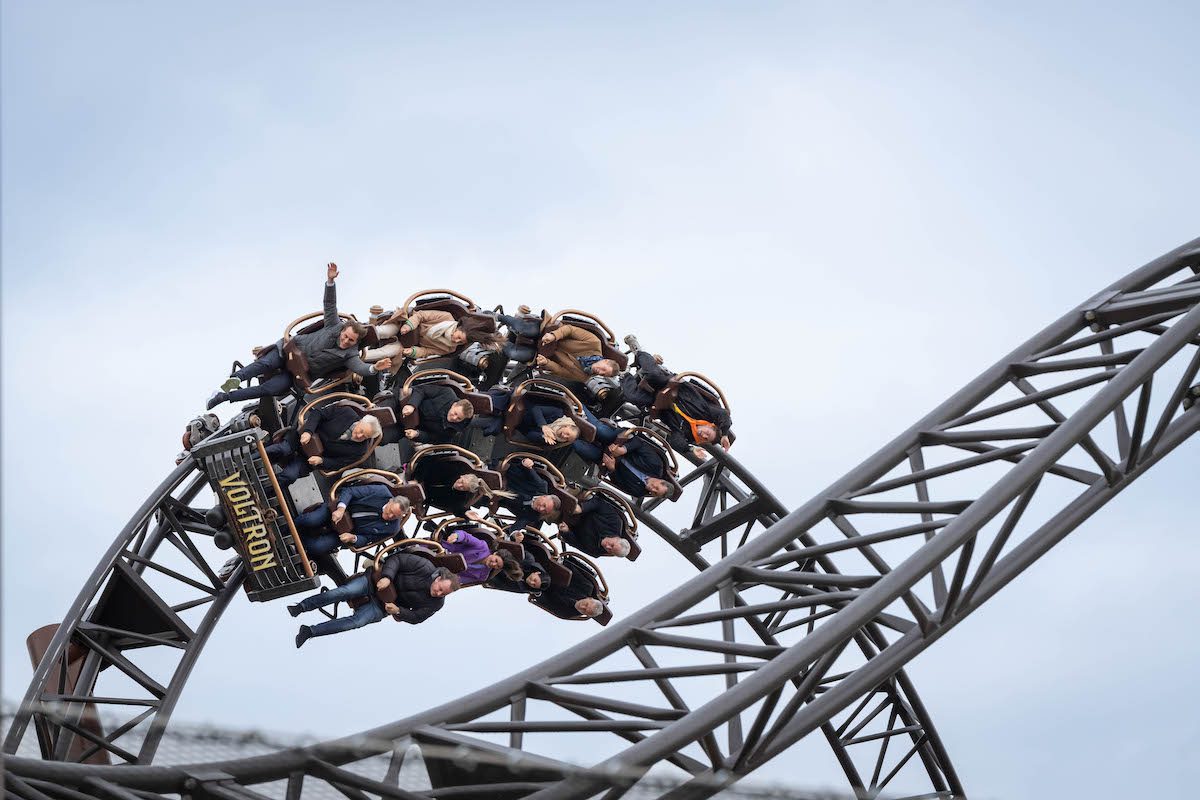 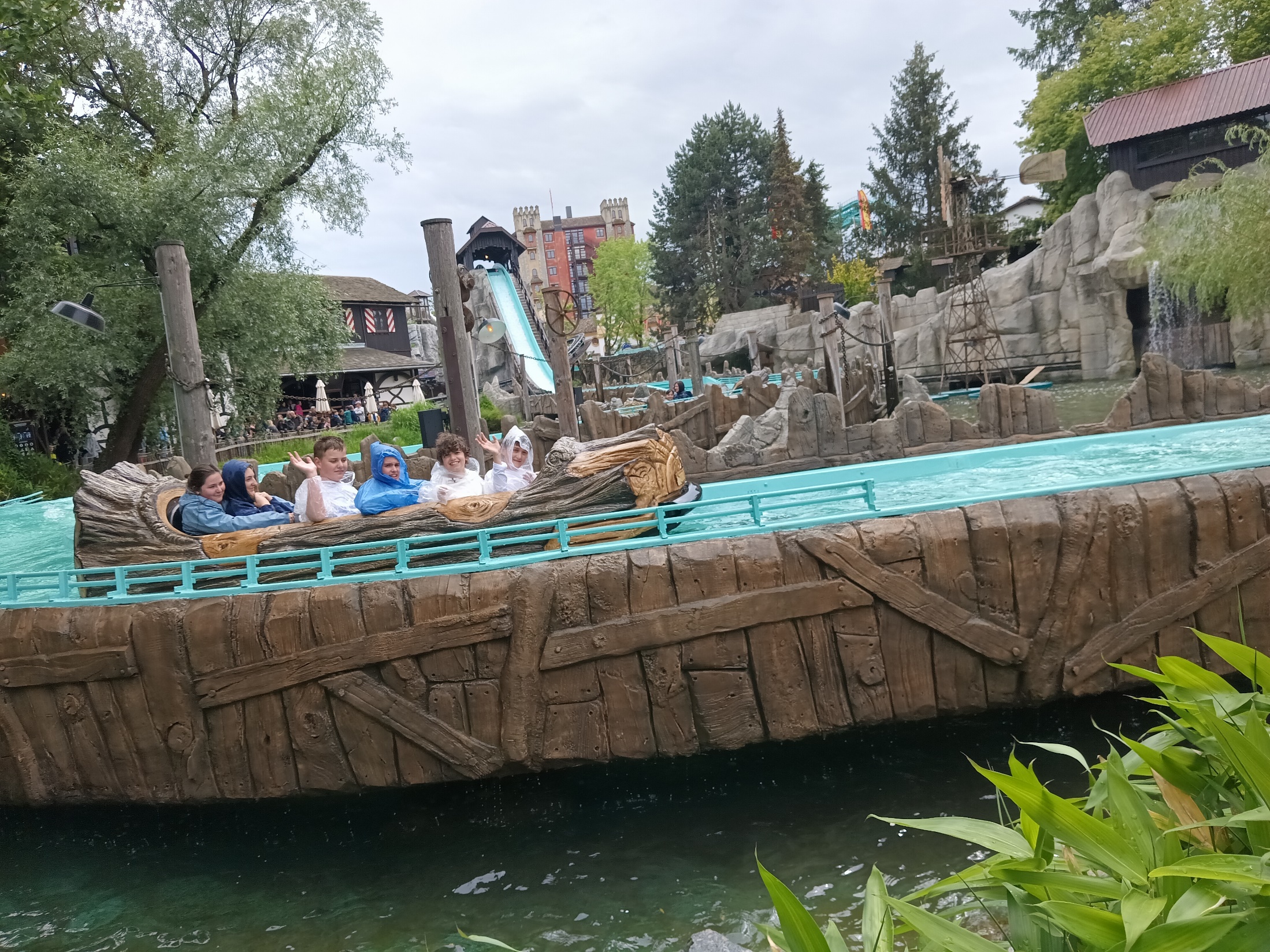 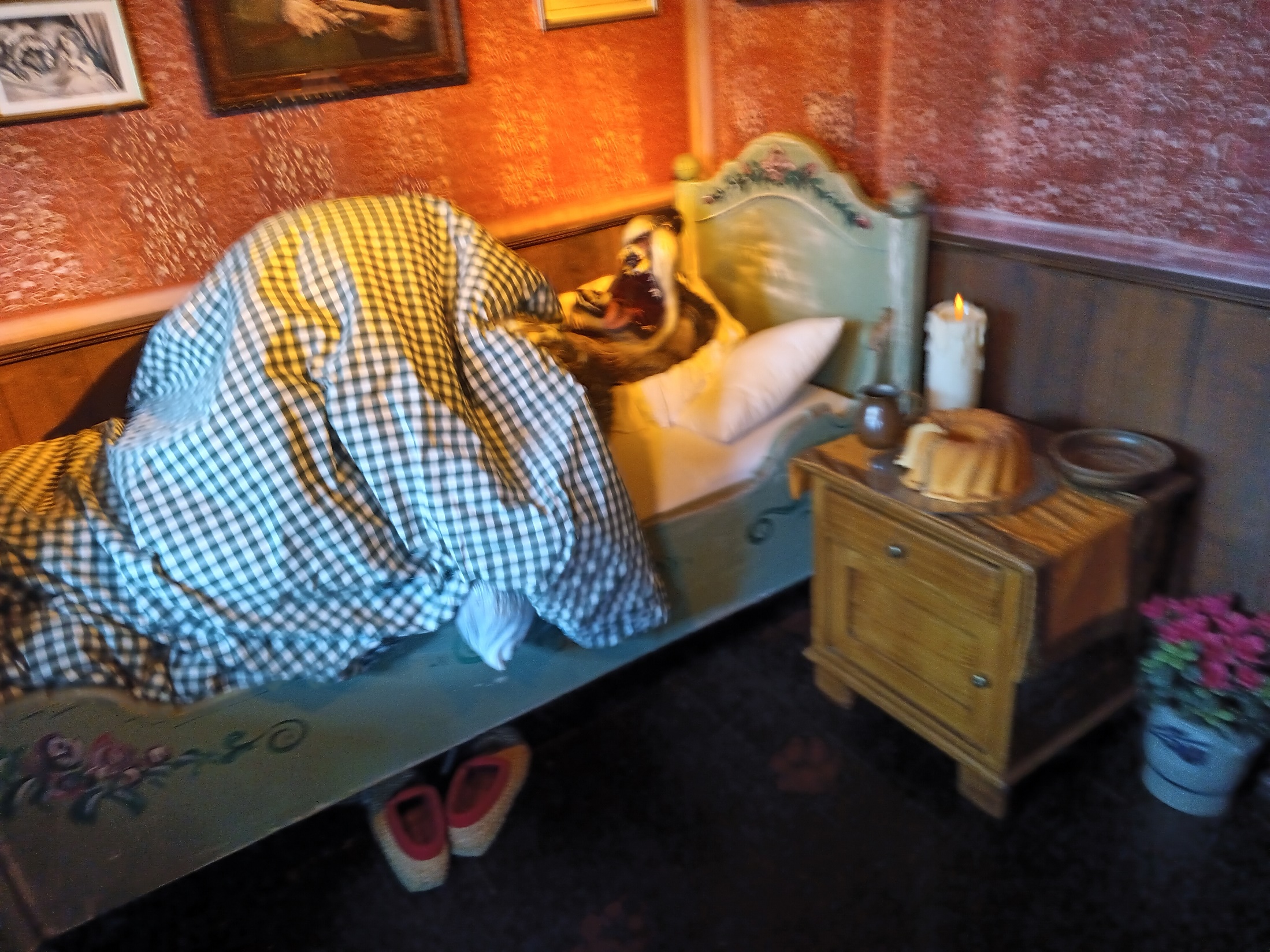 Jugendherberge Stuttgart International djh
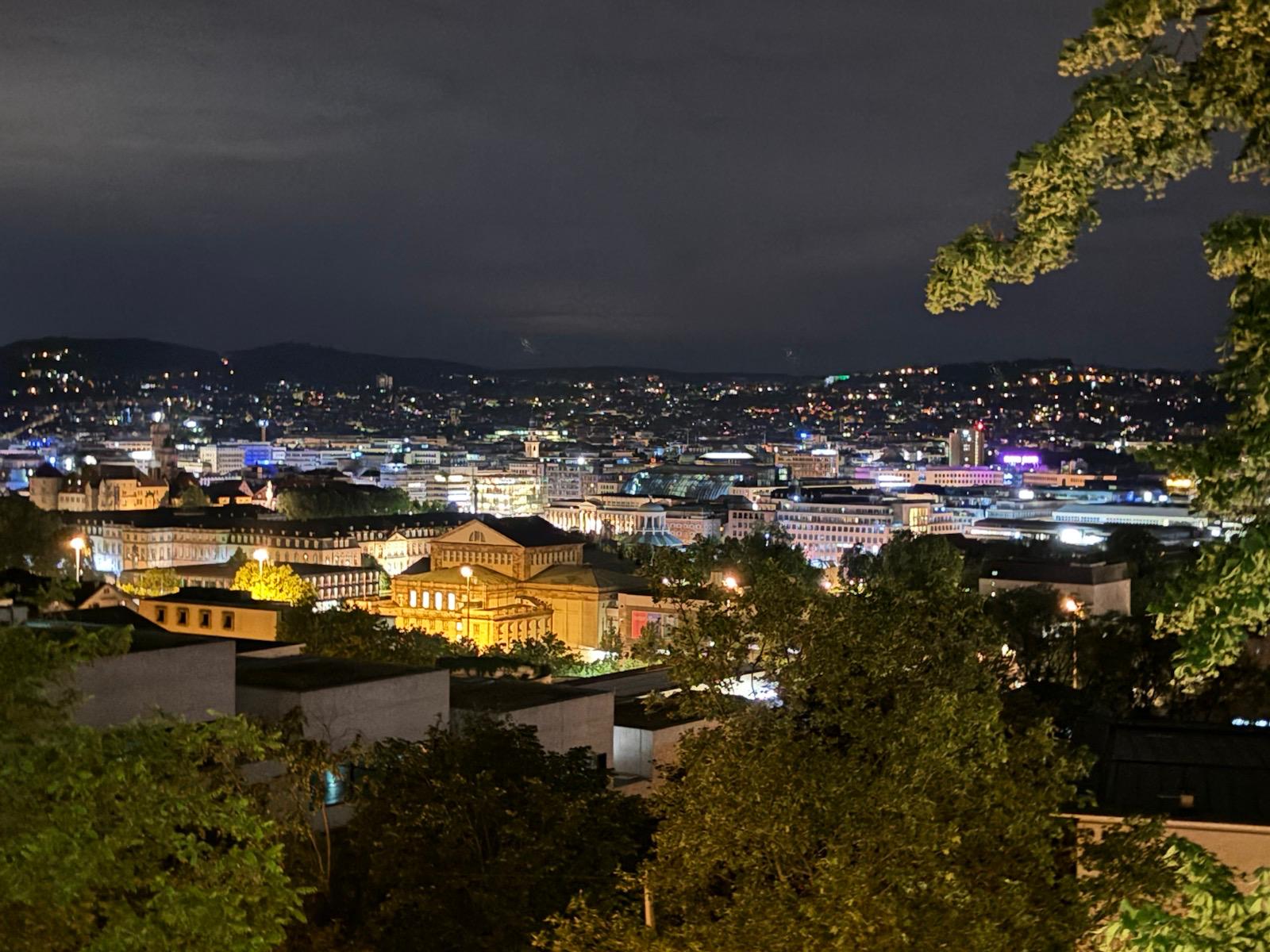 SALZBURG - Austrija
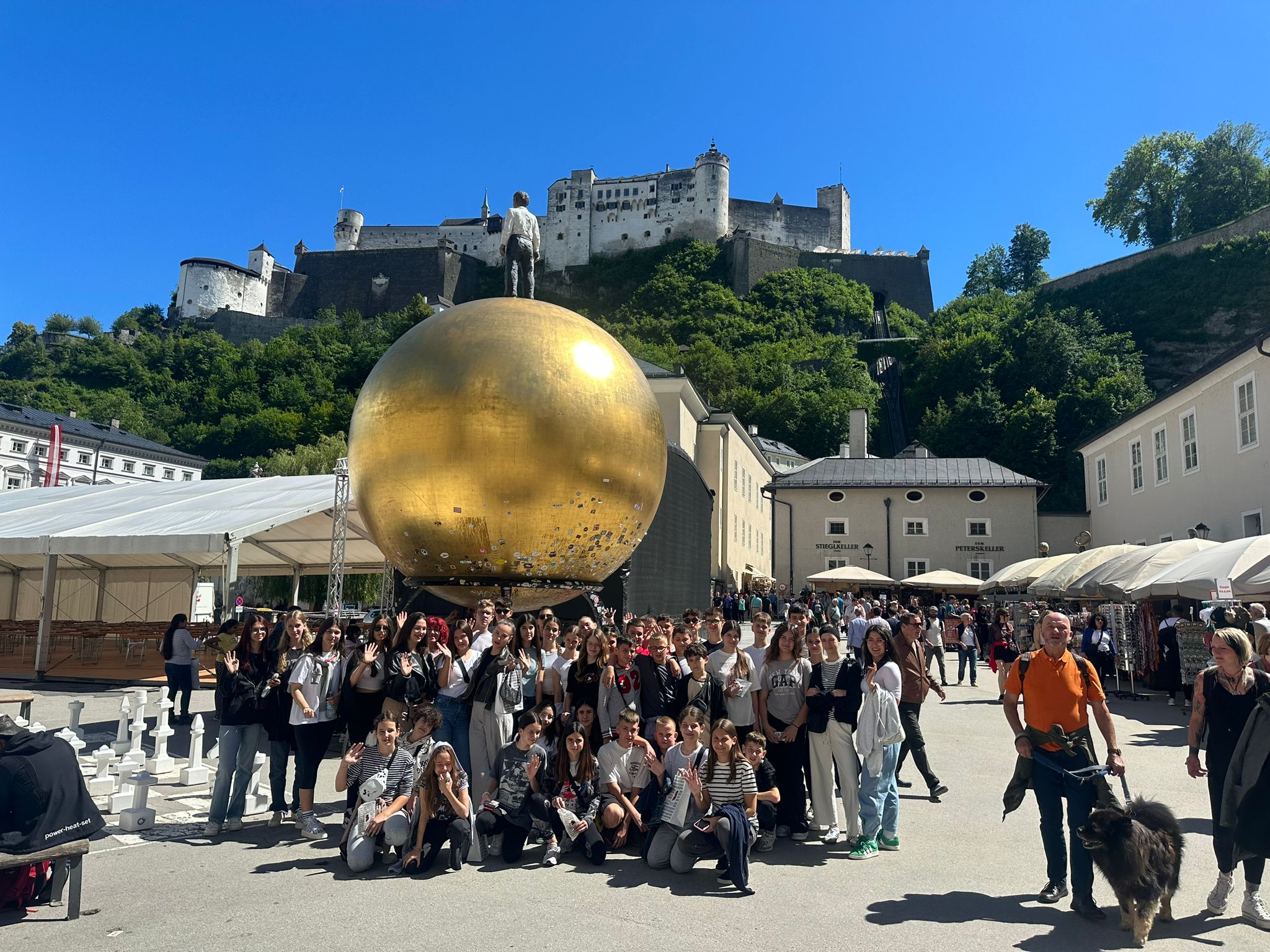 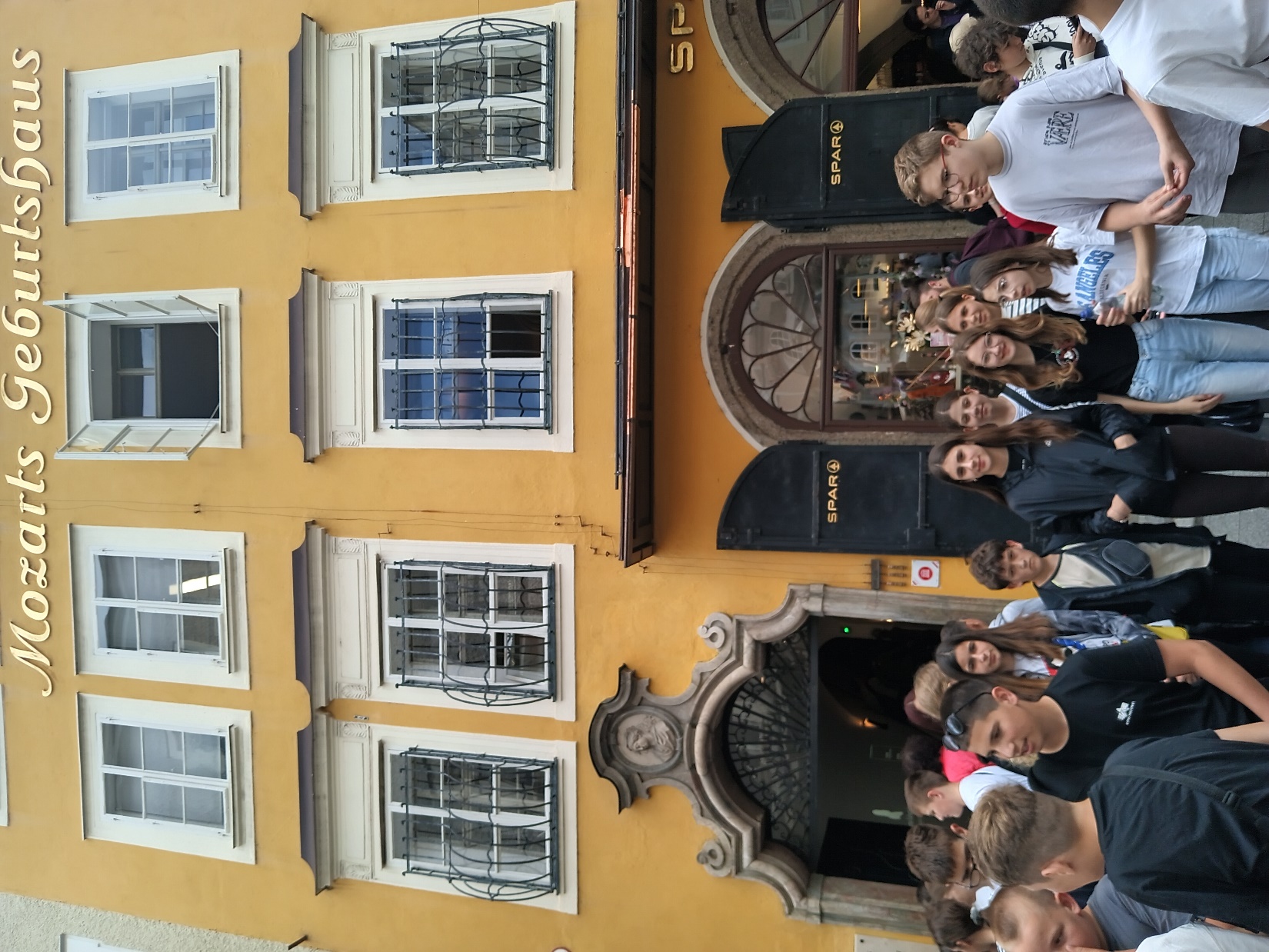 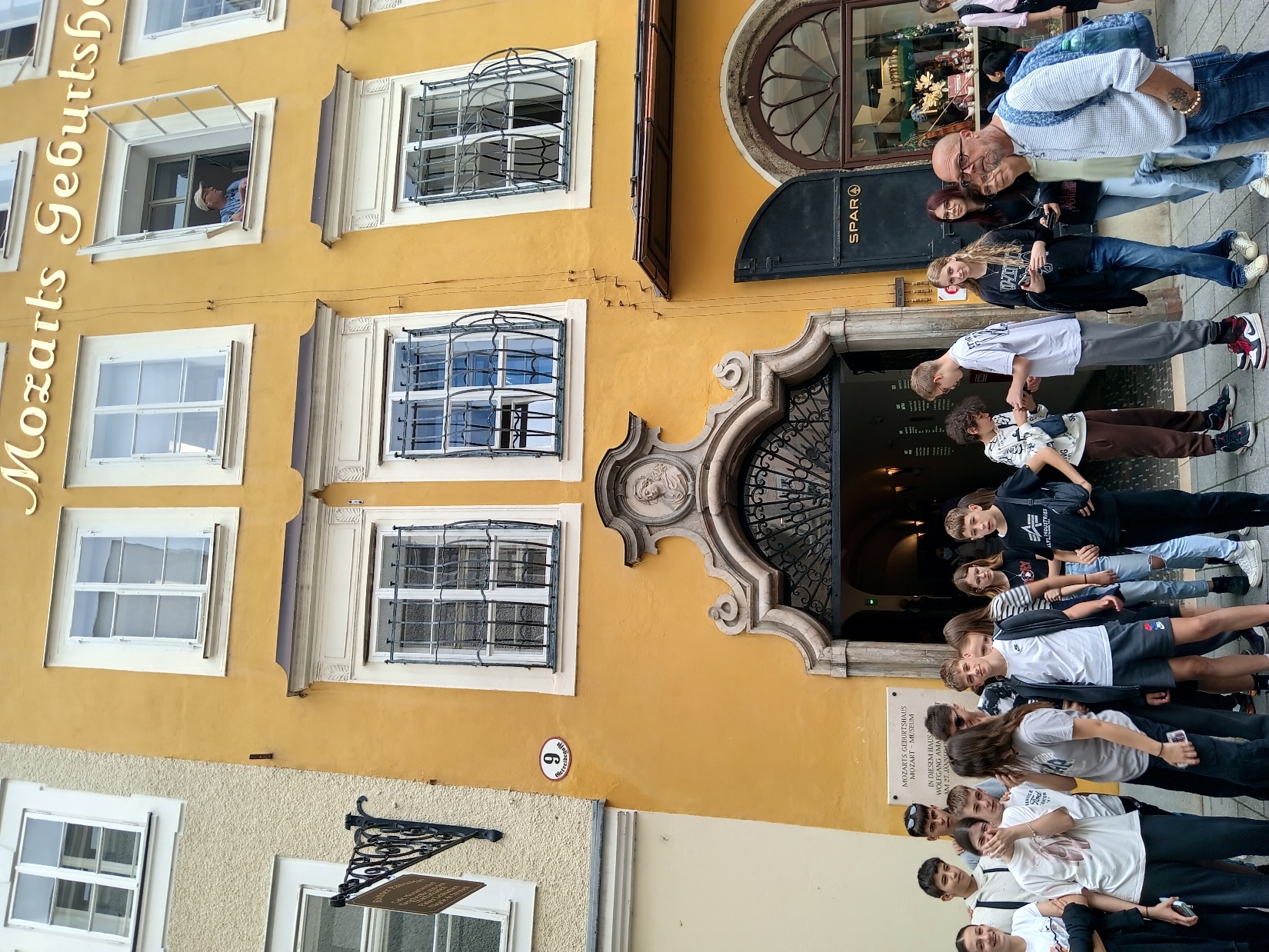 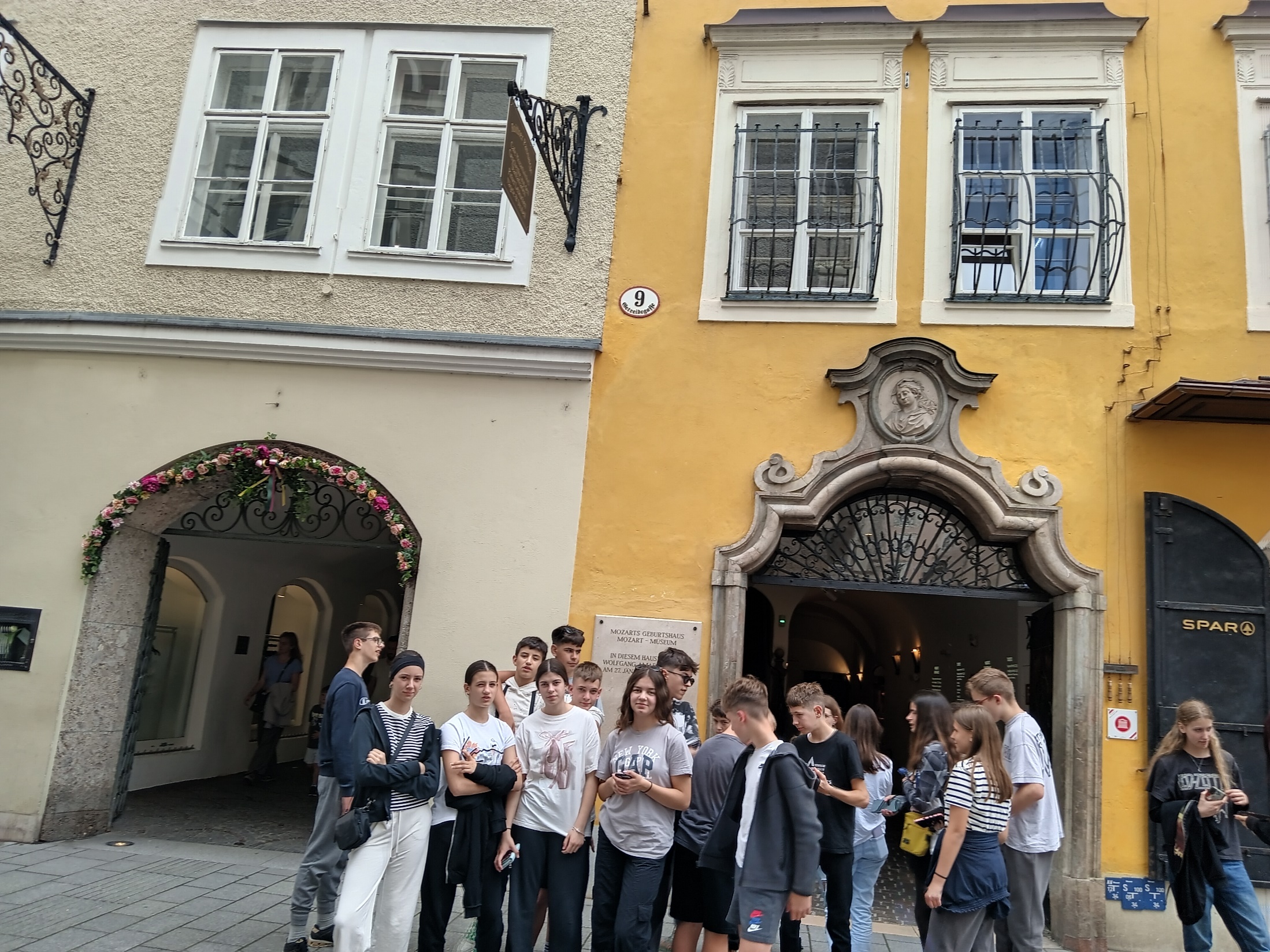 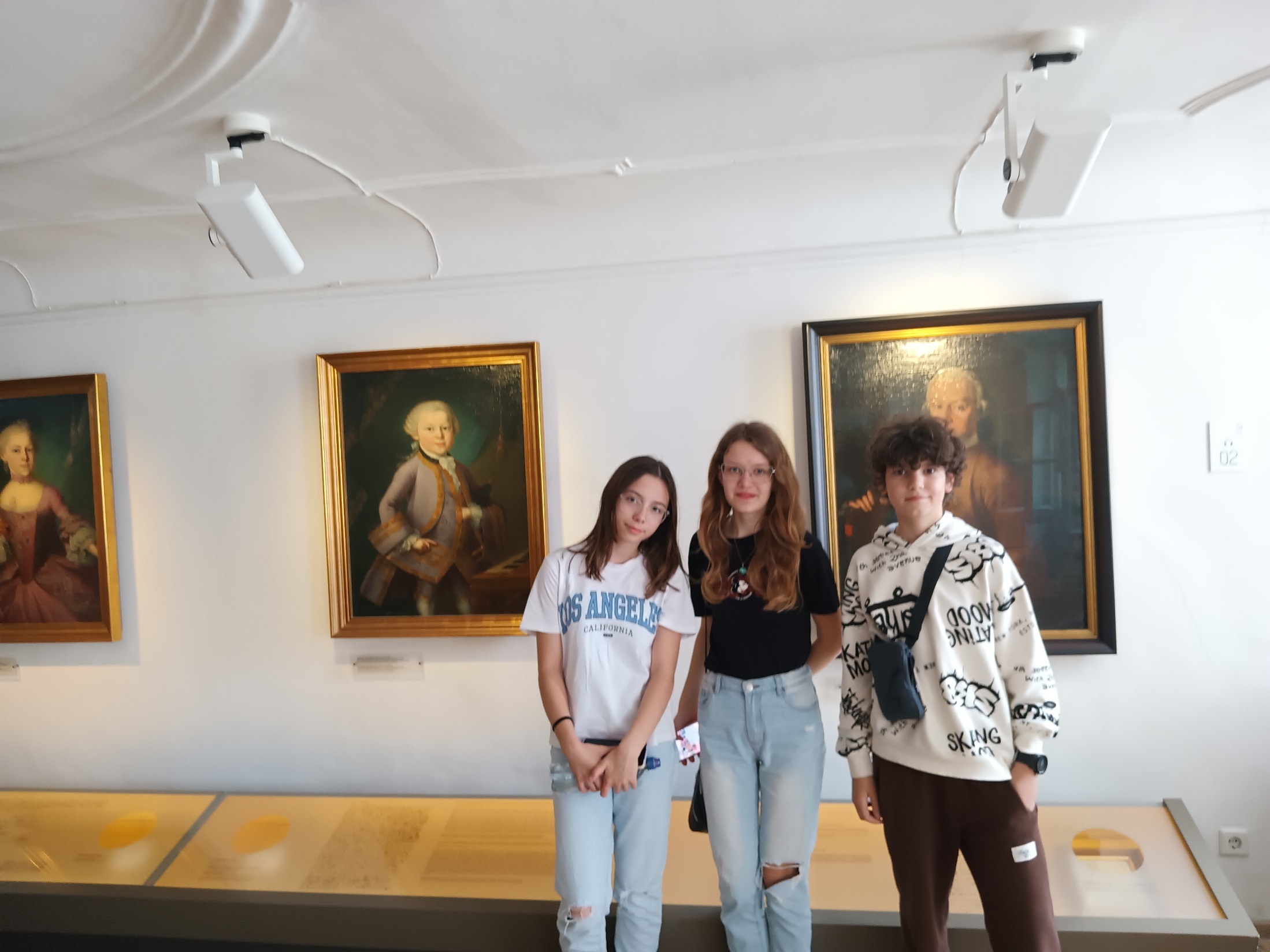 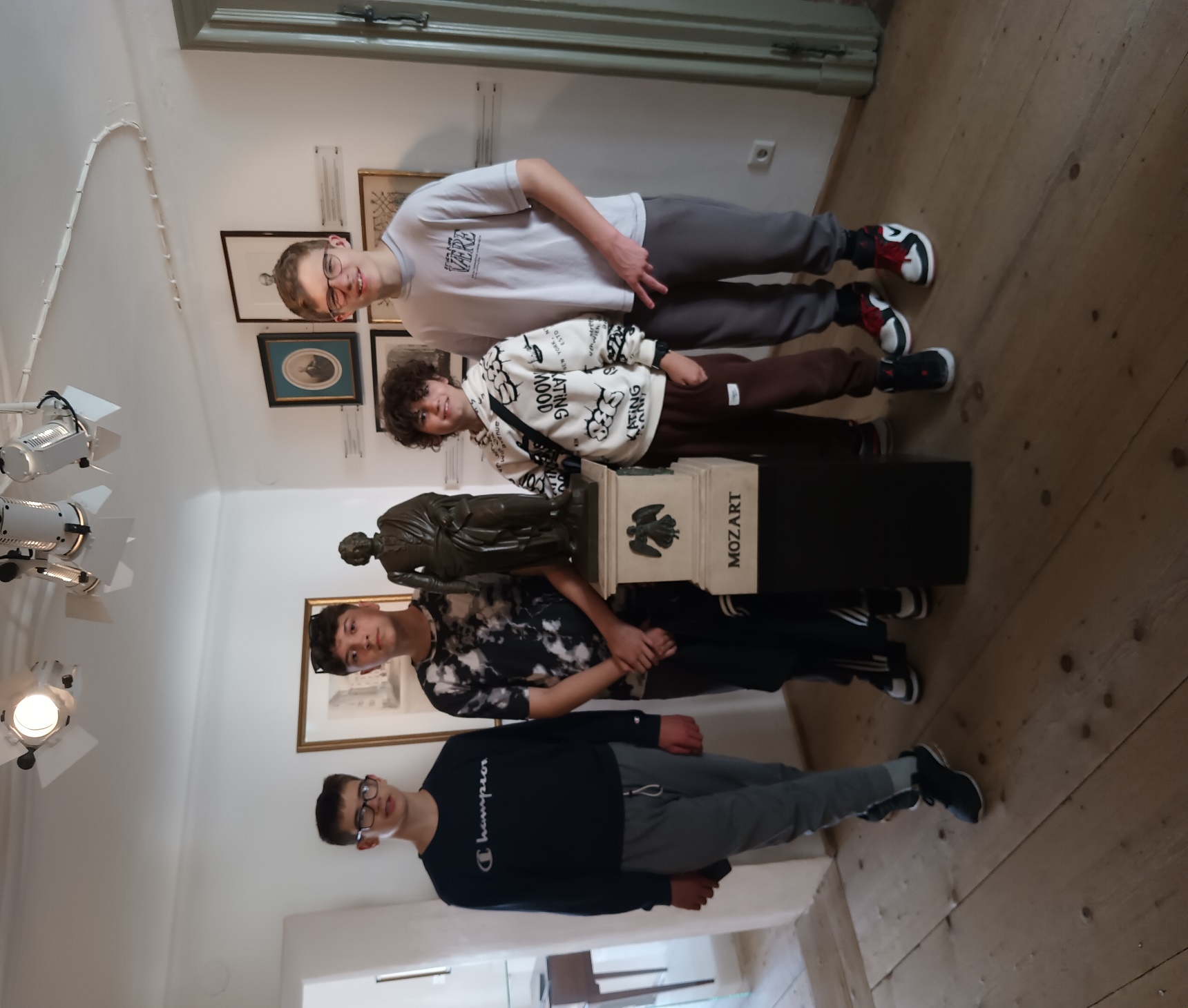 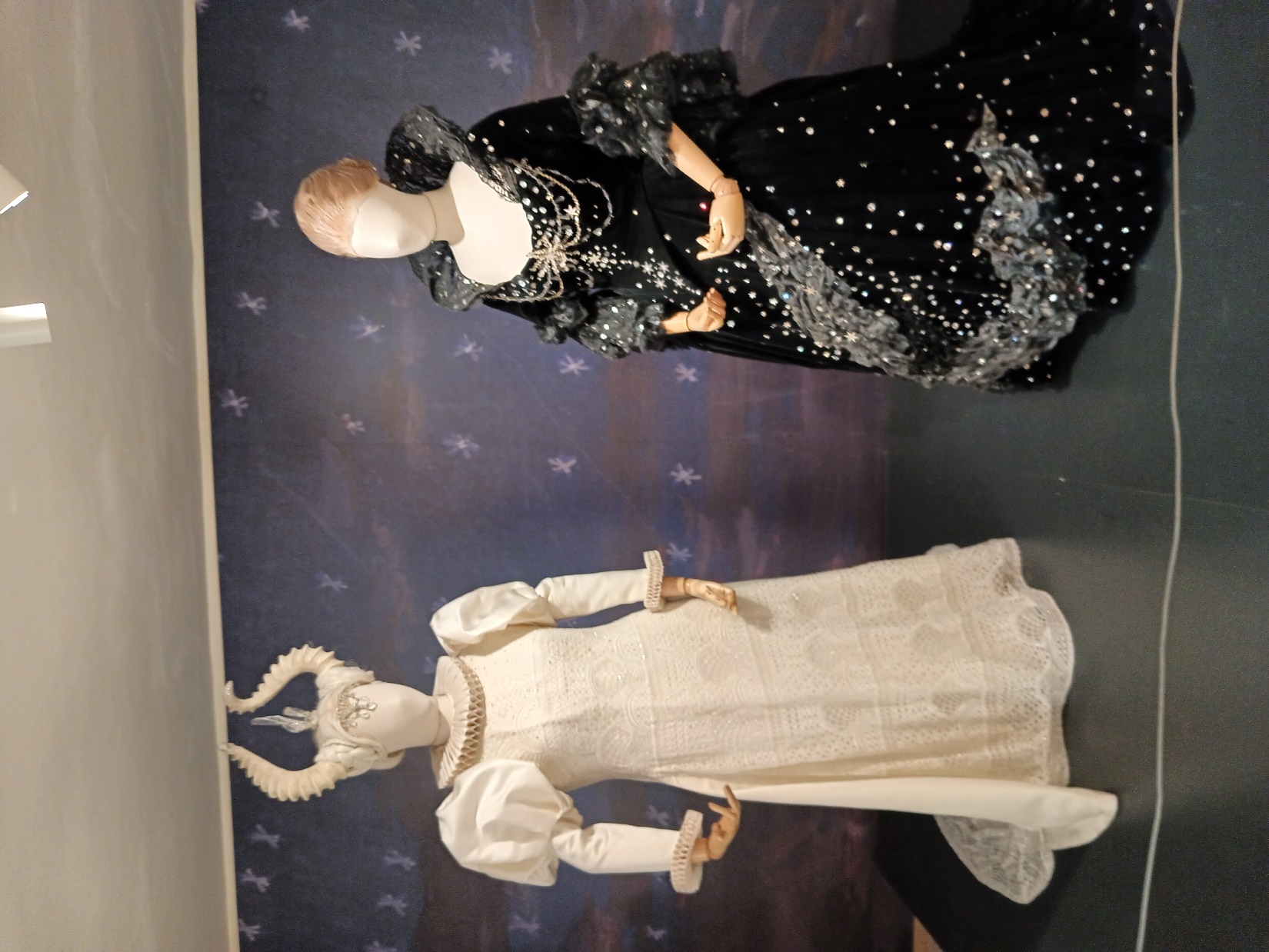 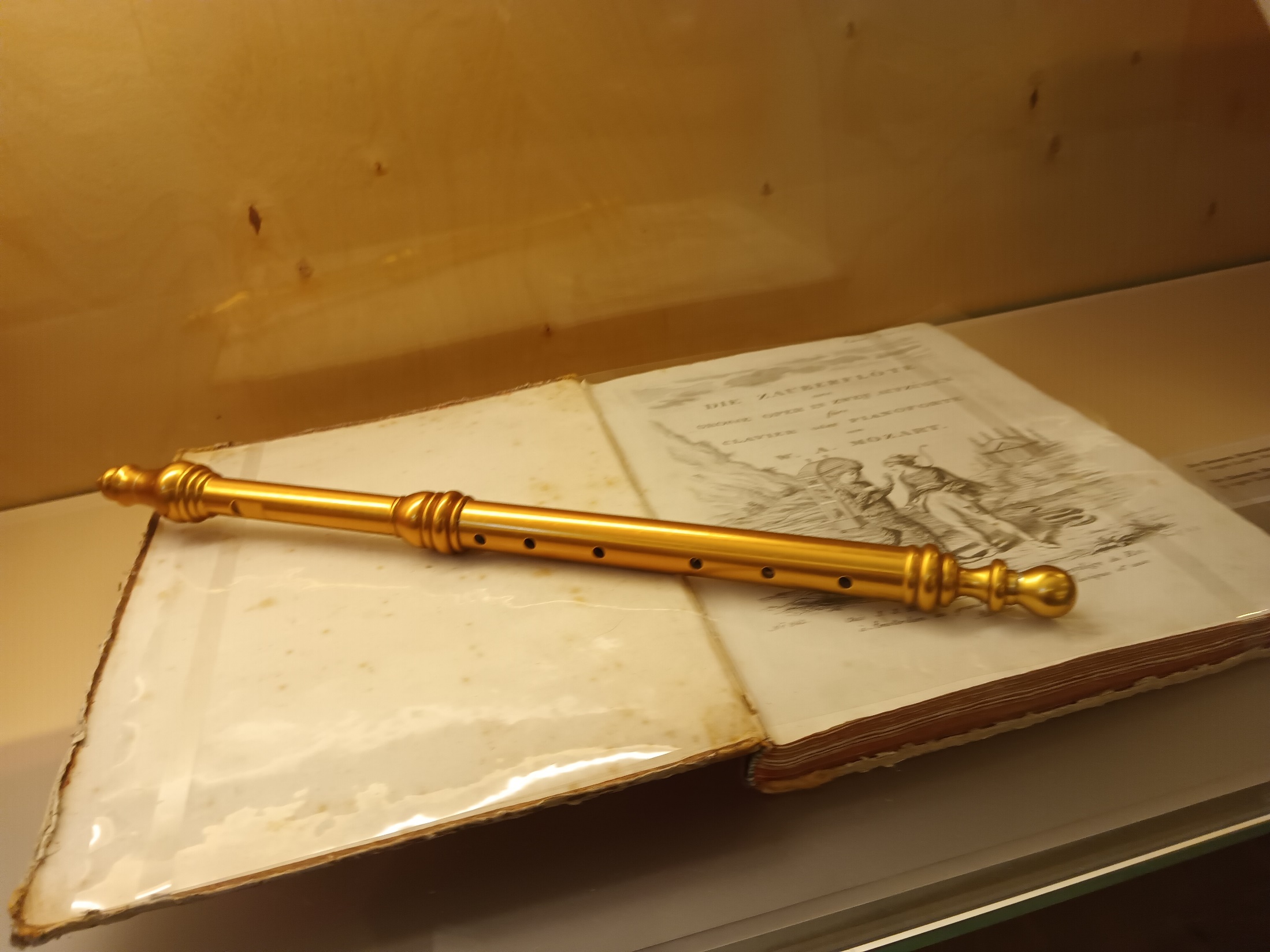